Das Steiermärkische Landesarchiv
Geschichte, Standorte und Bestände

Elke Hammer-Luza
Steiermärkisches Landesarchiv
Geschichte des 
Steiermärkischen Landesarchivs
Steiermärkisches Landesarchiv
1564:Verselb-ständigung von Innerösterreich mit der Residenz in Graz; Entste-hung des „Hof-schatzgewölbes“ in der Burg
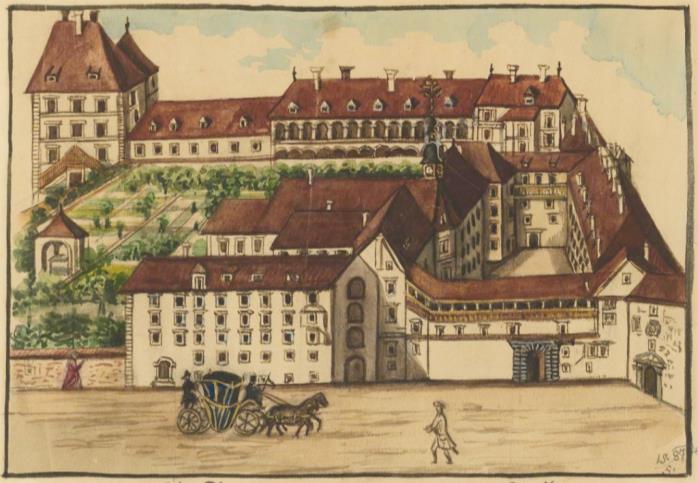 Steiermärkisches Landesarchiv
Das ehemalige Joanneumsarchiv
Steiermärkisches Landesarchiv
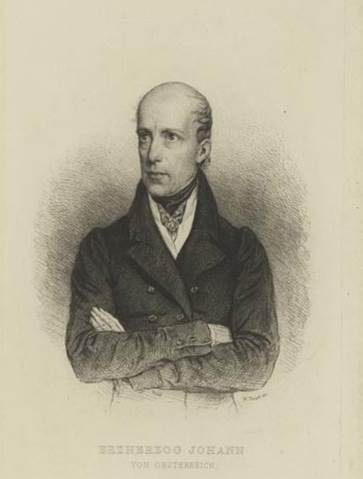 Erzherzog Johann von Österreich  (1782-1859) 

Er gründete 1811 das Landes-museum Joanneum in Graz.
Steiermärkisches Landesarchiv
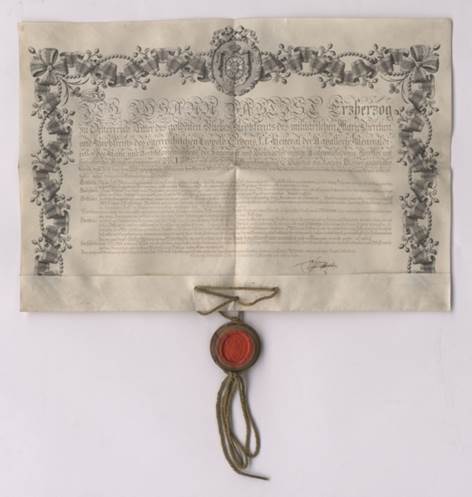 Gründungsurkunde des Joanneums

Einrichtung eines Archivs am Joanneum, um Kenntnisse über die steirische Geschichte zu gewinnen.
Steiermärkisches Landesarchiv
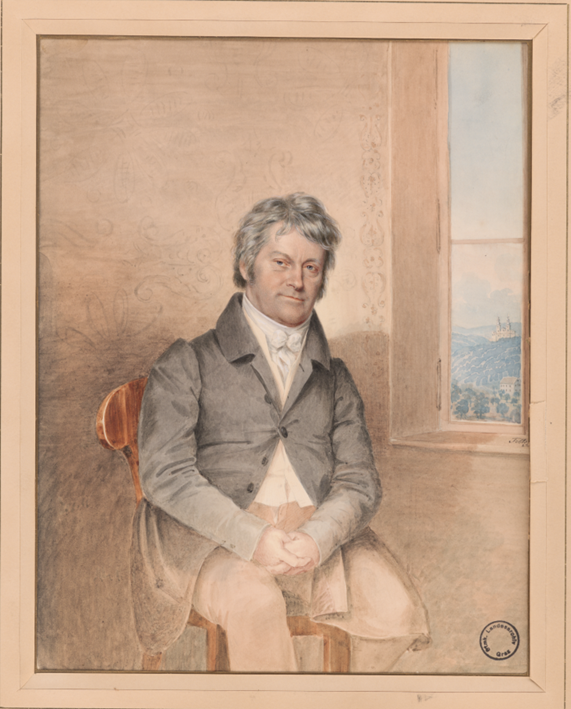 Joseph Wartinger (1773-1861)

Erster Archivar am Joanneumsarchiv, Durchführung von Archivbereisungen im Land.
Steiermärkisches Landesarchiv
Unterstützung des Historischen Vereins für Innerösterreich bzw. Steiermark; Lagerung der Bestände im Joanneums-gebäude.
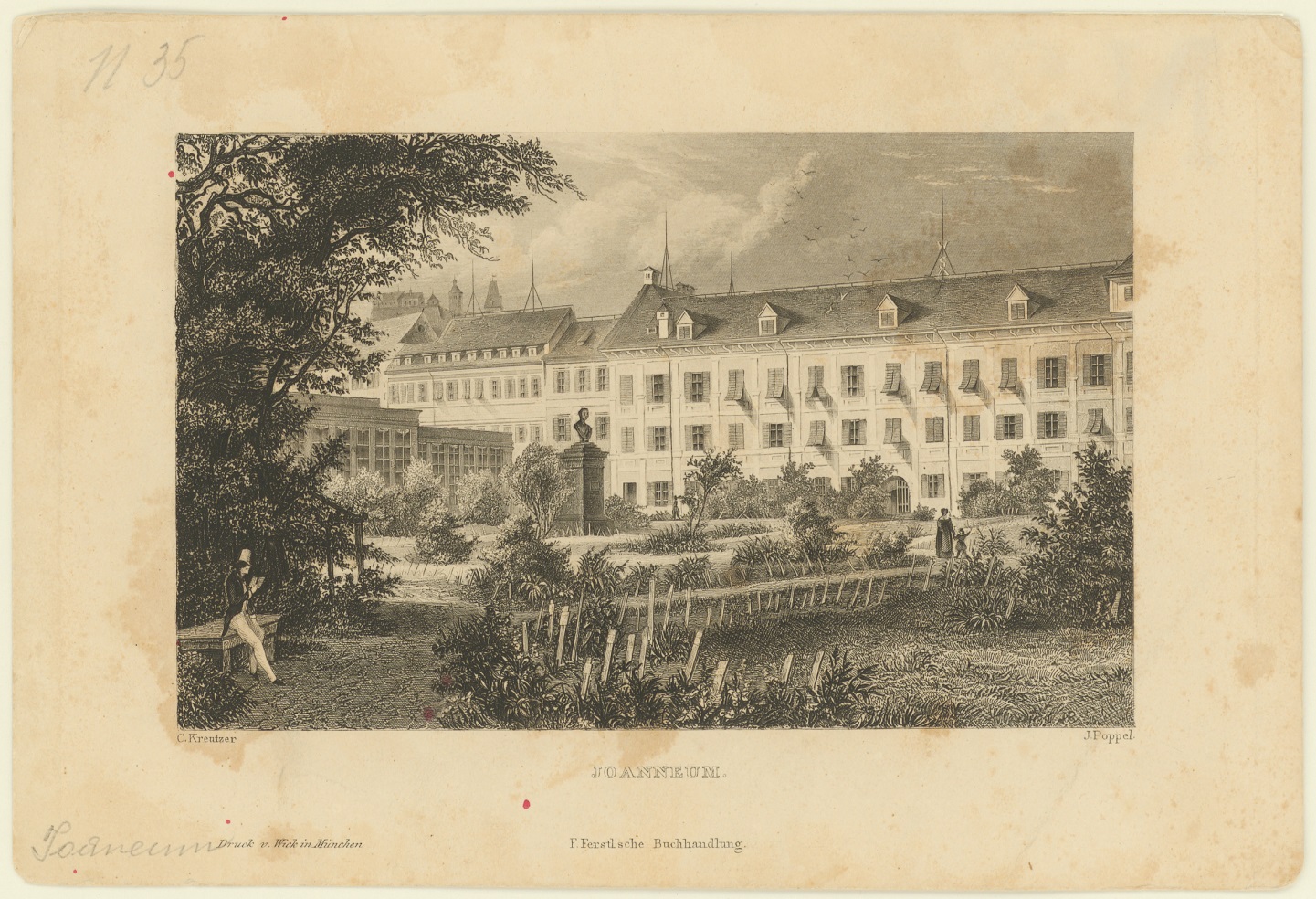 Steiermärkisches Landesarchiv
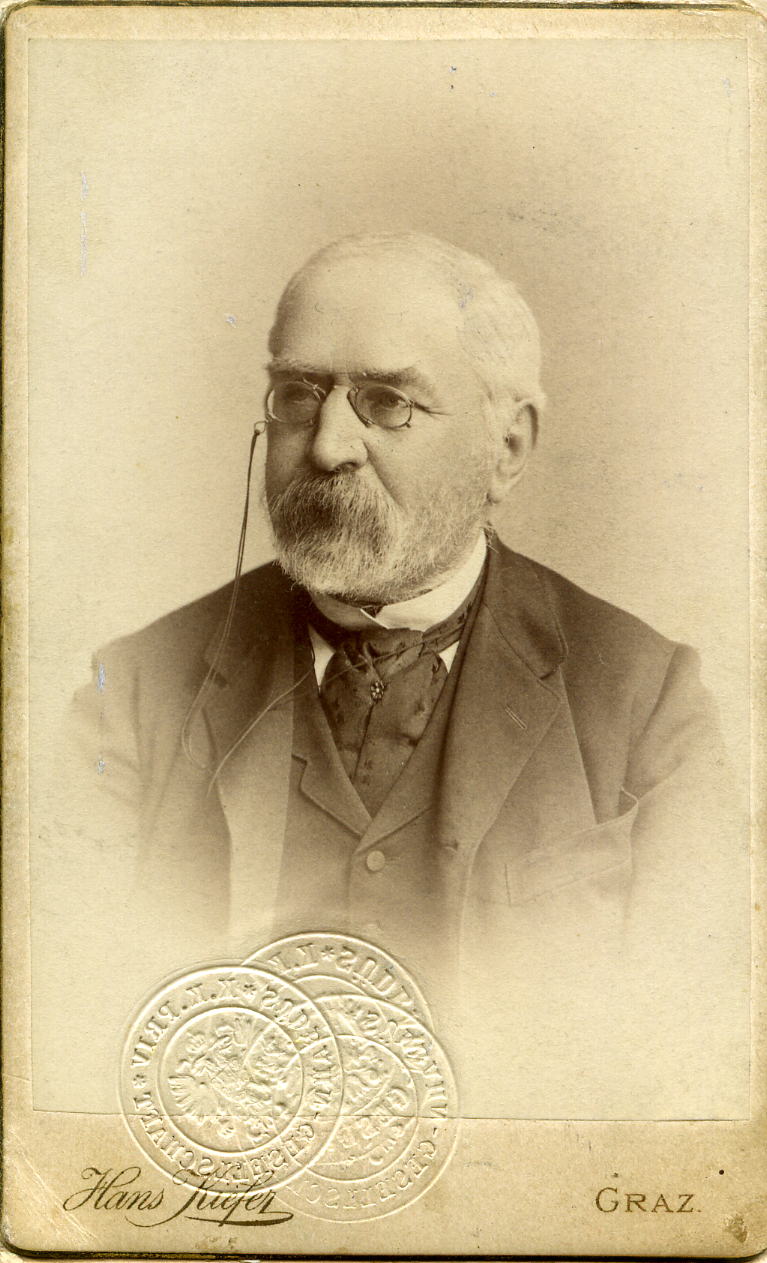 Joseph von Zahn (1831-1916)

Direktor des Joanneums-archives ab 1861
Steiermärkisches Landesarchiv
Das Landschaftliche Archiv
Steiermärkisches Landesarchiv
Landstände (= Landschaft)
Gegengewicht zum jeweiligen Landesfürsten
Zusammengesetzt aus:
Hohem und niederem Adel (Herren und Ritter)
Prälaten
Vertreter der landesfürstlichen Städte und Märkte
Steiermärkisches Landesarchiv
1494: Bau des Grazer Landhauses als Sitz der Landstände
1528: Entstehung des Gremiums der Verordneten, einer „landschaftlichen Regierung“
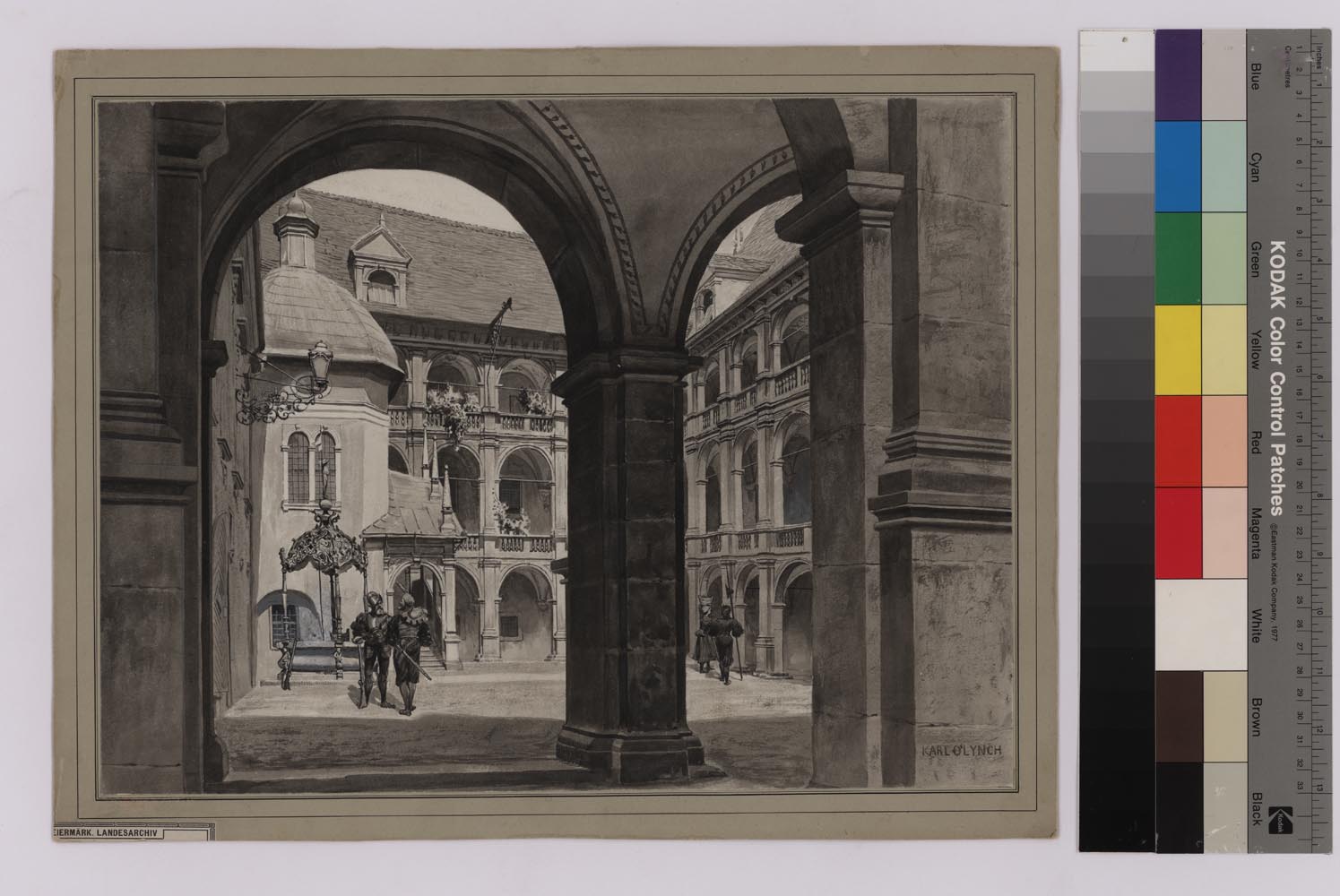 Steiermärkisches Landesarchiv
Entstehung einer immer umfang-reicheren Registratur im Grazer Land-haus mit einem Archiv.
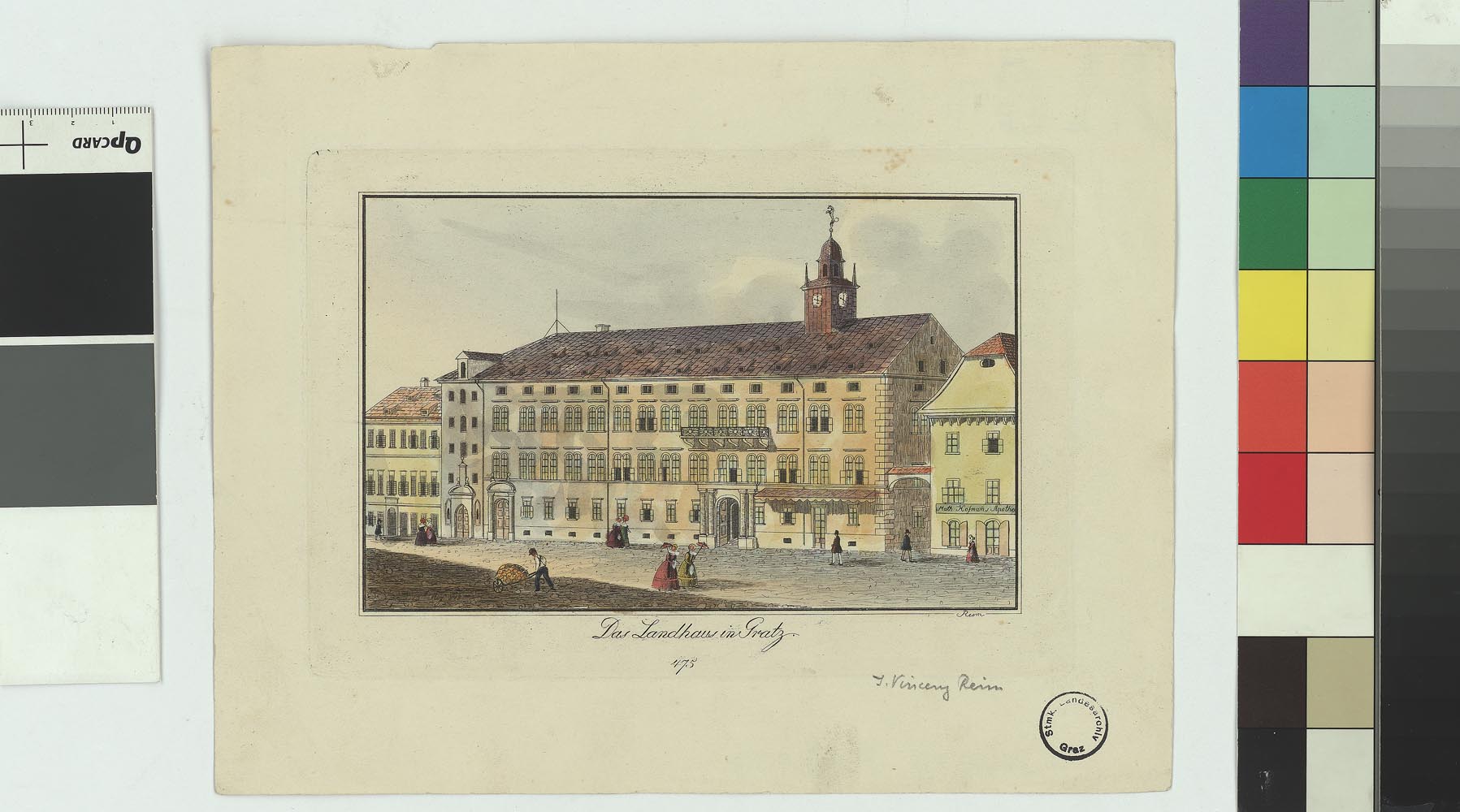 Steiermärkisches Landesarchiv
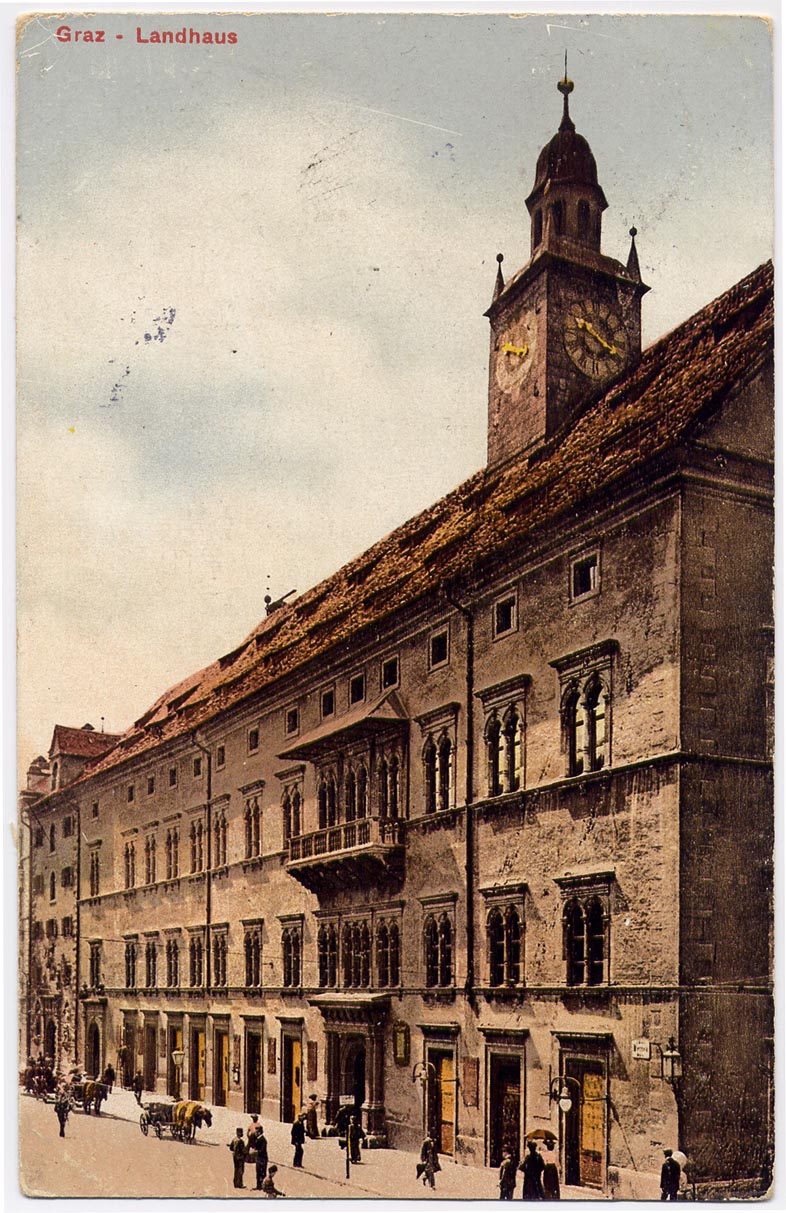 Bis 1925 bestanden in der Steiermark die autonome Landesverwaltung (Graz-Landhaus) als auch die staatliche Provinzialverwaltung (Graz-Burg) neben-einander.
Steiermärkisches Landesarchiv
Das (alte) steiermärkische Landesarchiv
Steiermärkisches Landesarchiv
1. September 1868: Gründung des (alten) steiermärkischen Landesarchivs durch die Verbindung von Joanneumsarchiv und Landschaftlichem Archiv unter Joseph von Zahn.
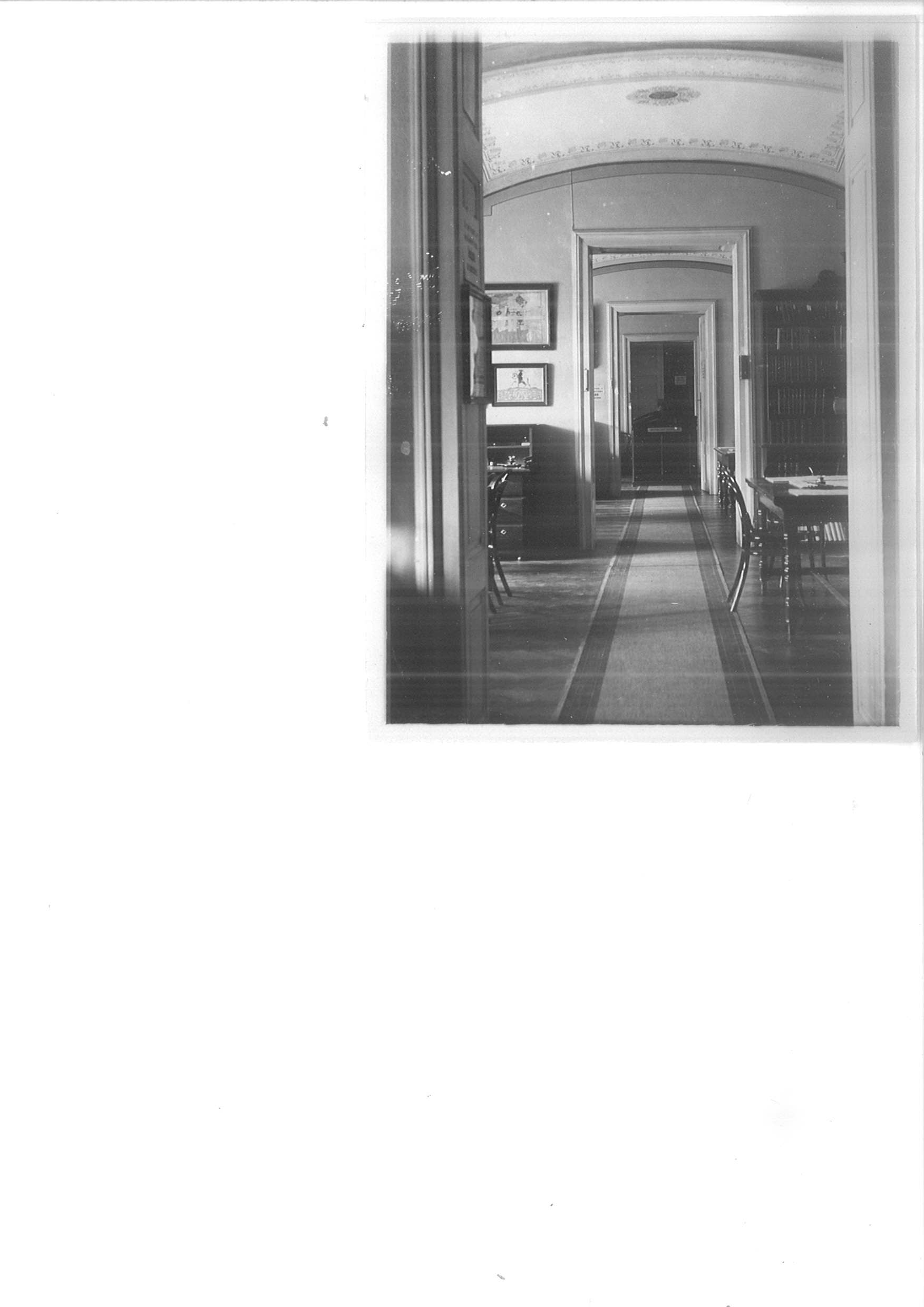 Steiermärkisches Landesarchiv
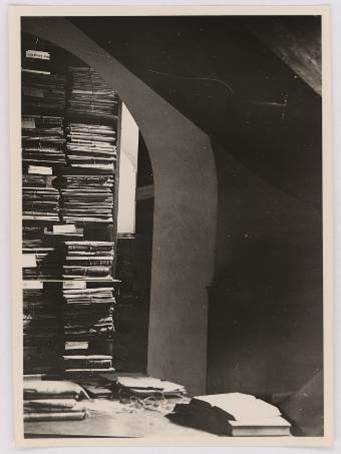 Sammlungs-, Ordnungs- und Erschließungs-tätigkeit mit Unterstützung der ab 1892 gegründeten Historischen Landeskommission für Steiermark.
Steiermärkisches Landesarchiv
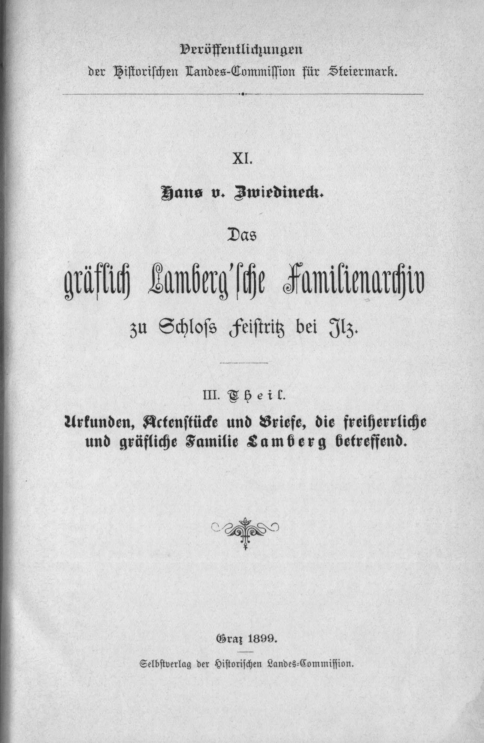 Erstmals in Österreich Herausgabe von gedruckten Find-mitteln (Archiv-inventaren) für die Öffentlichkeit.
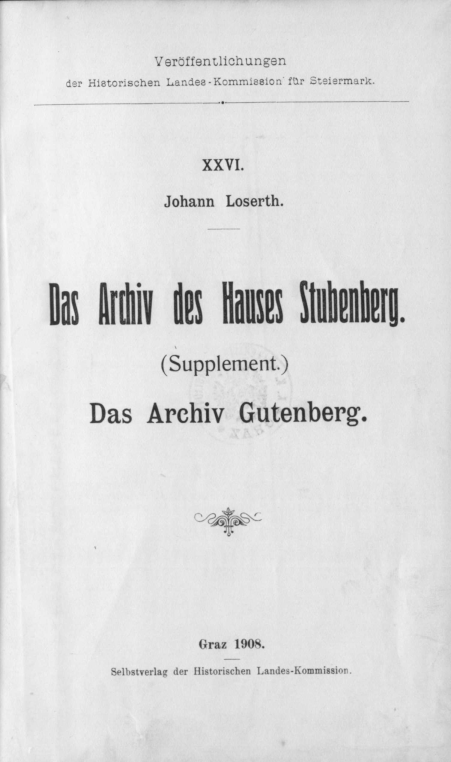 Steiermärkisches Landesarchiv
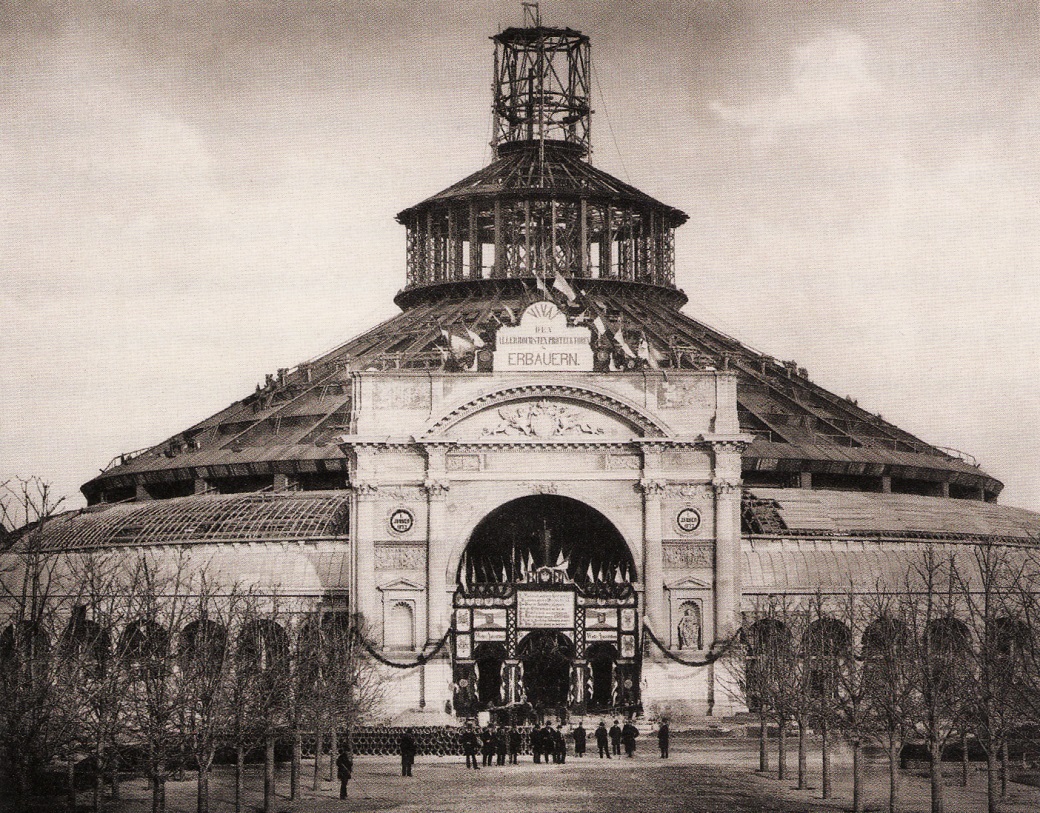 Teilnahme an der Wiener Welt-ausstellung 1873 in der Gruppe „Archivwesen“: Verdienstmedaille.
Steiermärkisches Landesarchiv
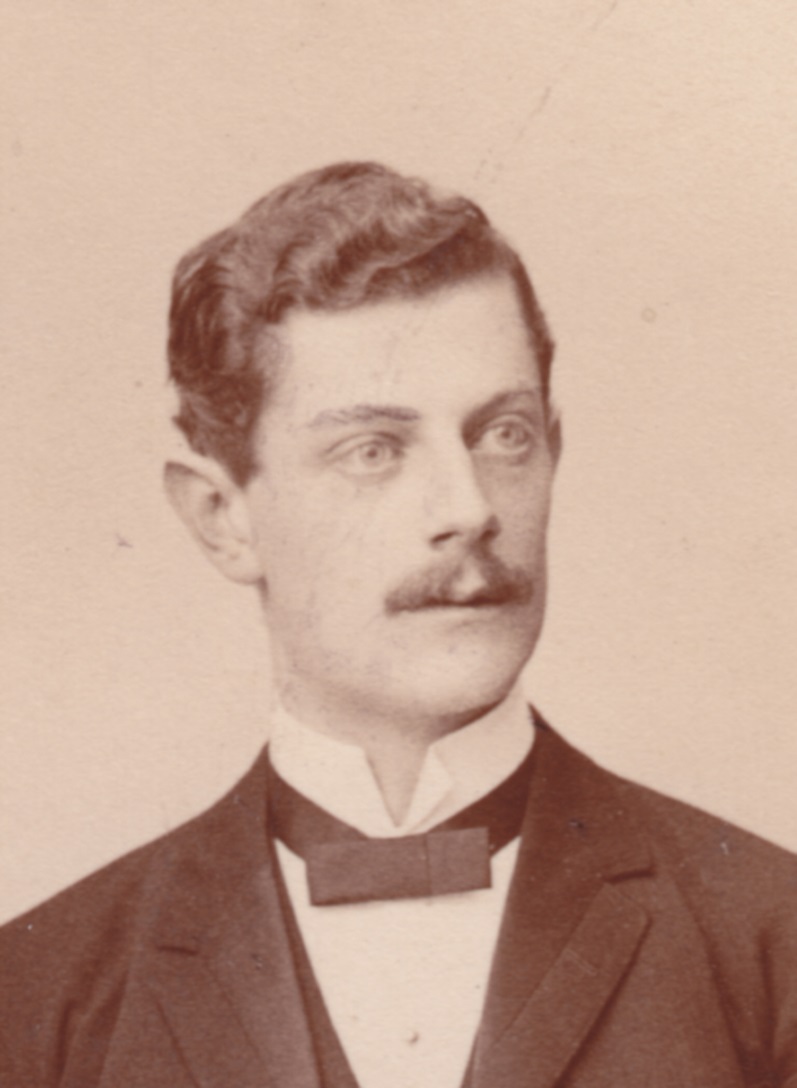 Anton Mell (1865-1940)

Ausbau des Landes-archivs zu einer Forschungsinstitution (Benützerbetrieb, Lichtbildstelle, Archi-valienausstellung)
Steiermärkisches Landesarchiv
Das Statthaltereiarchiv
Steiermärkisches Landesarchiv
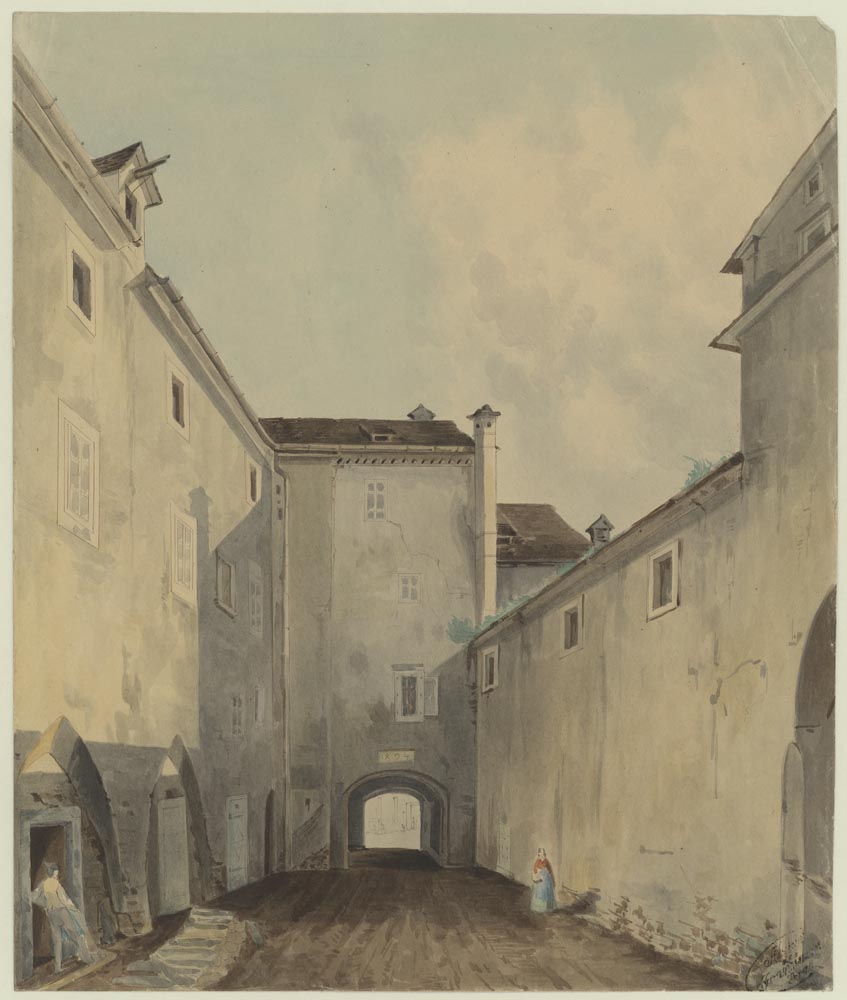 Mitte des 19. Jahrhunderts: Archivalien der Grazer Zentral-verwaltung lagern in feuchten Burgkellern, ohne Ordnung und Betreuung.
Steiermärkisches Landesarchiv
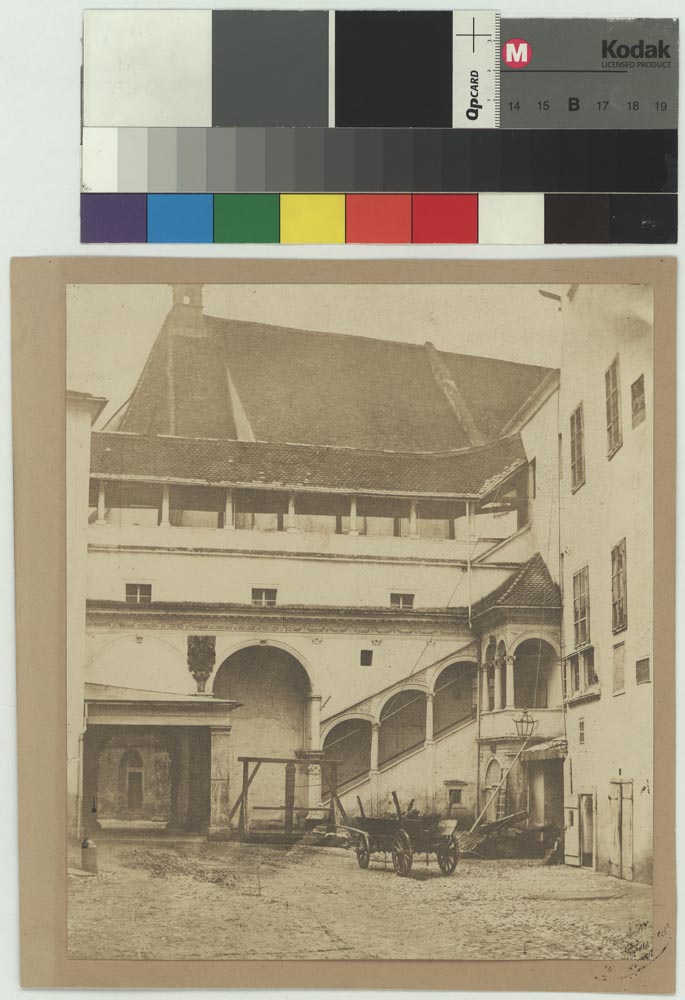 Zweite Hälfte des 19. Jahrhunderts: Um- und Auslagerungen der immer mehr anwachsenden Bestände
Steiermärkisches Landesarchiv
1905: Gründung des Statt-haltereiarchivs in der ehemaligen Universitäts-bibliothek (ab 1918: „Landes-regierungs-archiv“)
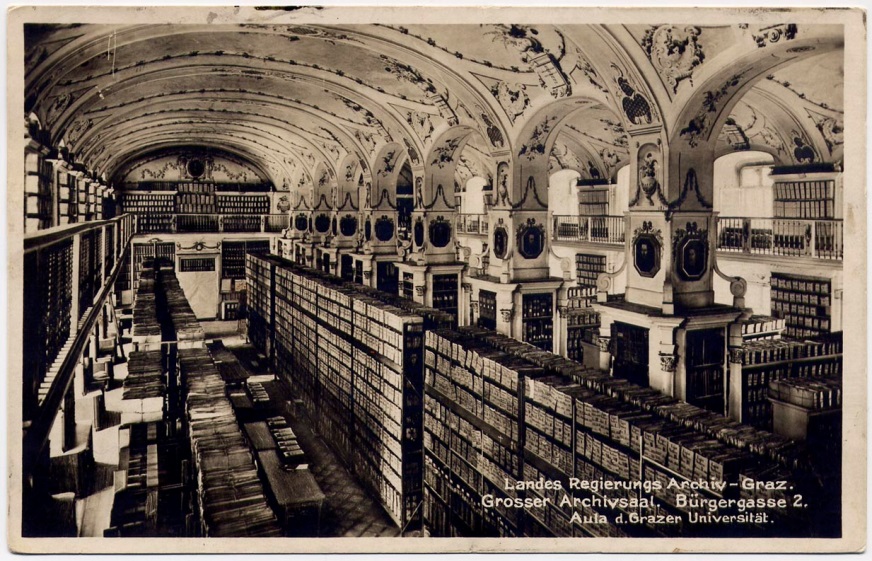 Steiermärkisches Landesarchiv
Anton Kapper, Begründer des Statthaltereiarchivs 1905


Viktor Thiel, Direktor des Statthalterei-archivs 1906-1932
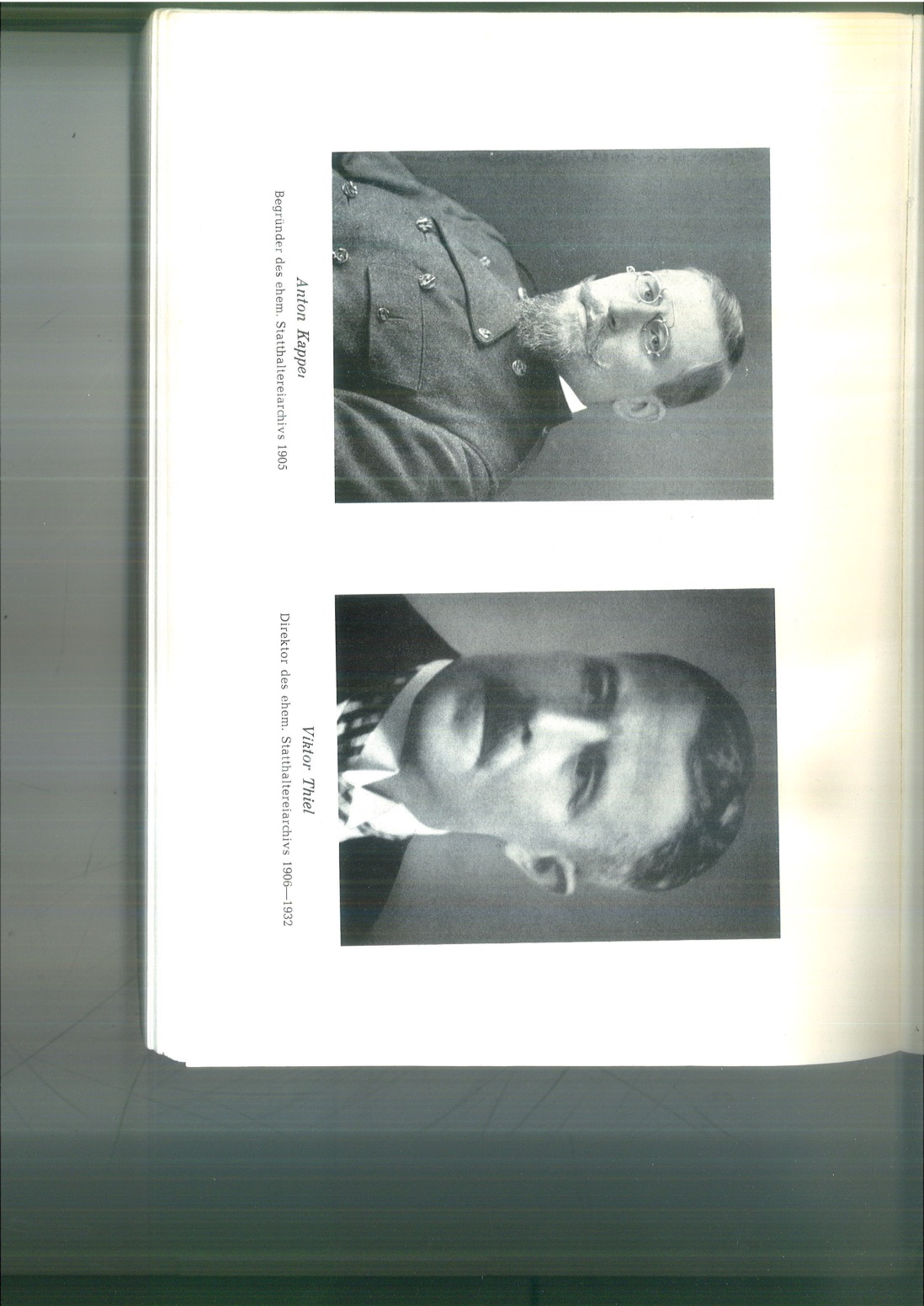 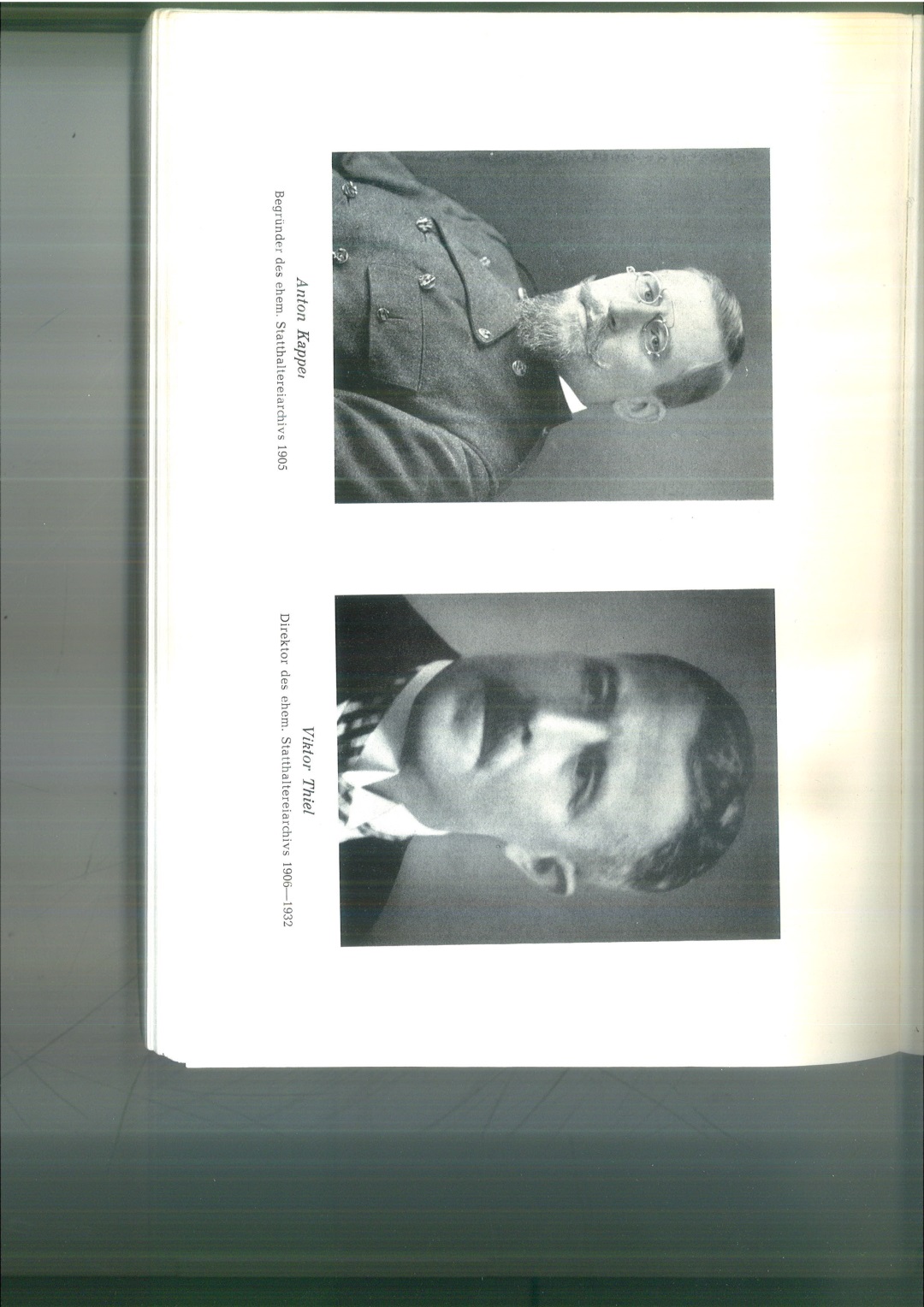 Steiermärkisches Landesarchiv
Das Steiermärkische Landesarchiv
Steiermärkisches Landesarchiv
1927: Beschluss der Verbindung des (alten) steier-märkischen Landesarchivs mit dem Landes-regierungsarchiv
1932: Realisierung
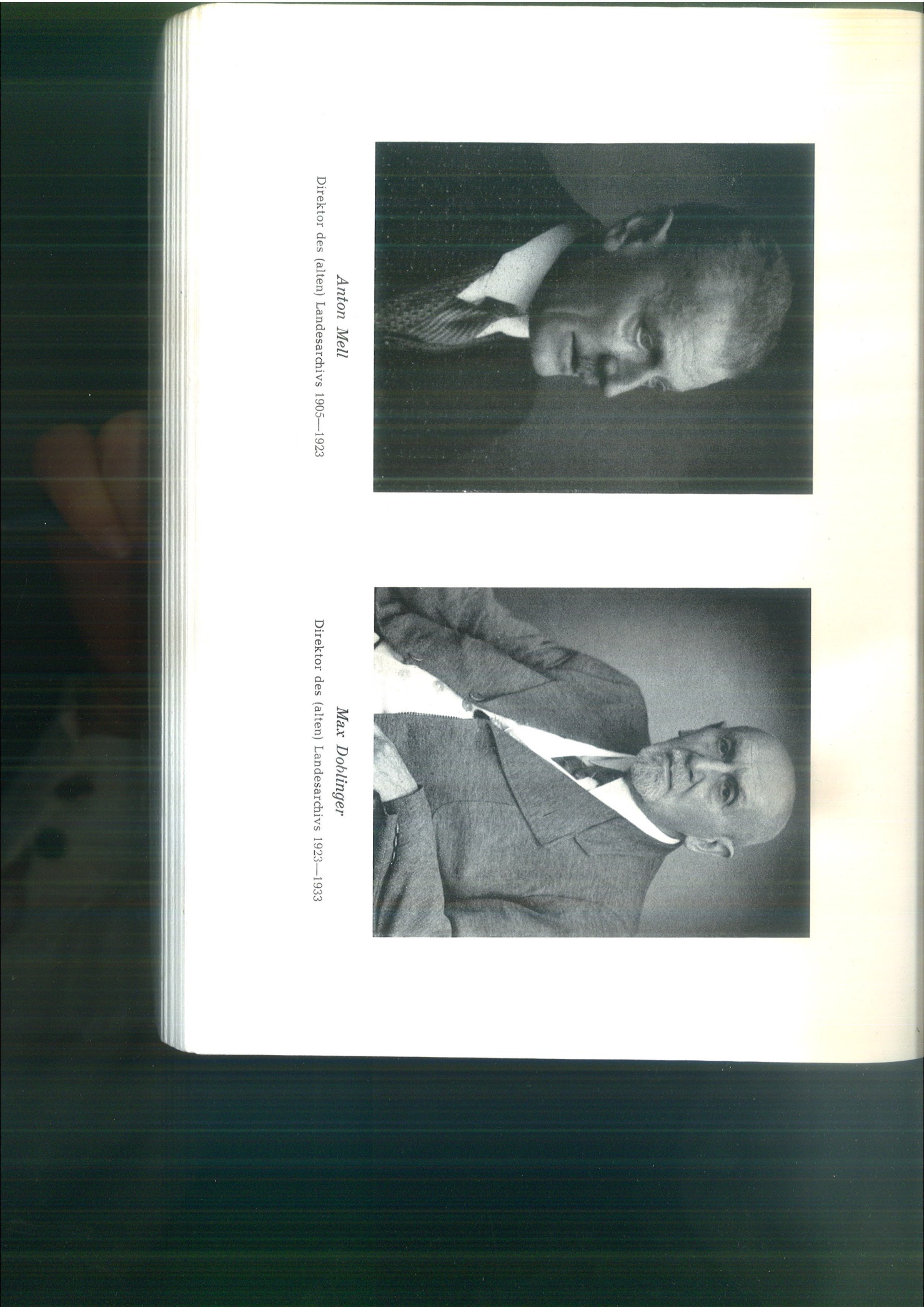 Max Doblinger, Direktor 1923-1933
Steiermärkisches Landesarchiv
1934-1938: „Archiv der Landeshaupt-mannschaft“
1938-1945: „Archiv des Reichsgaues Steiermark“
Ab 1945: „Archiv der Steiermärkischen Landesregierung“
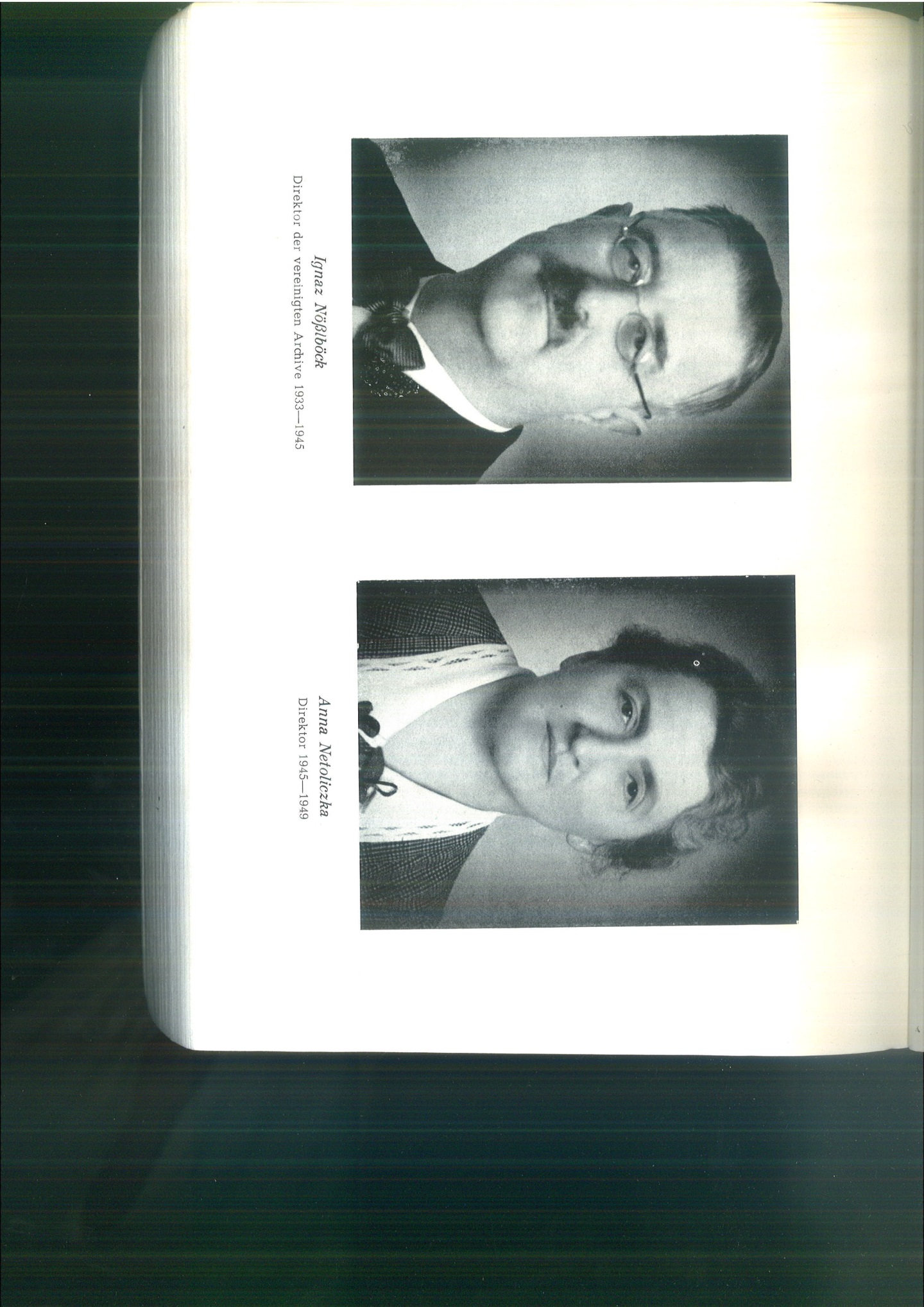 Ignaz Nößlböck, Direktor 1933-1945
Steiermärkisches Landesarchiv
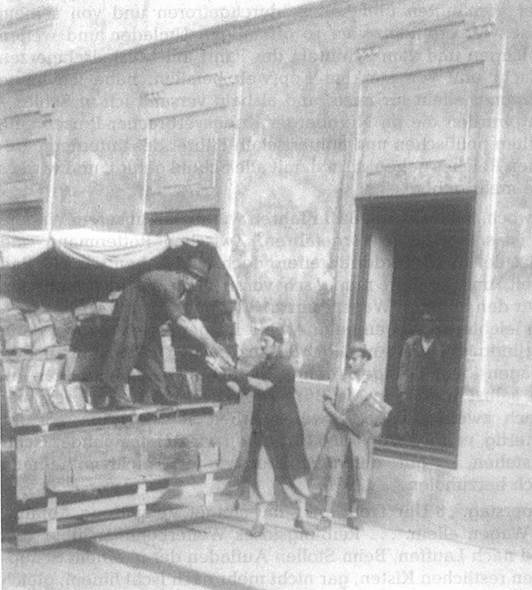 Zweiter Weltkrieg: Auslagerung der wertvollsten Archivbestände; Verluste und Zerstörungen nach Kriegsende.
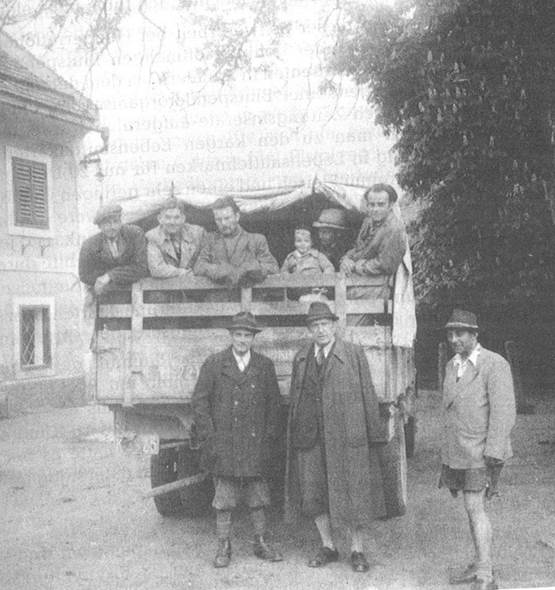 Steiermärkisches Landesarchiv
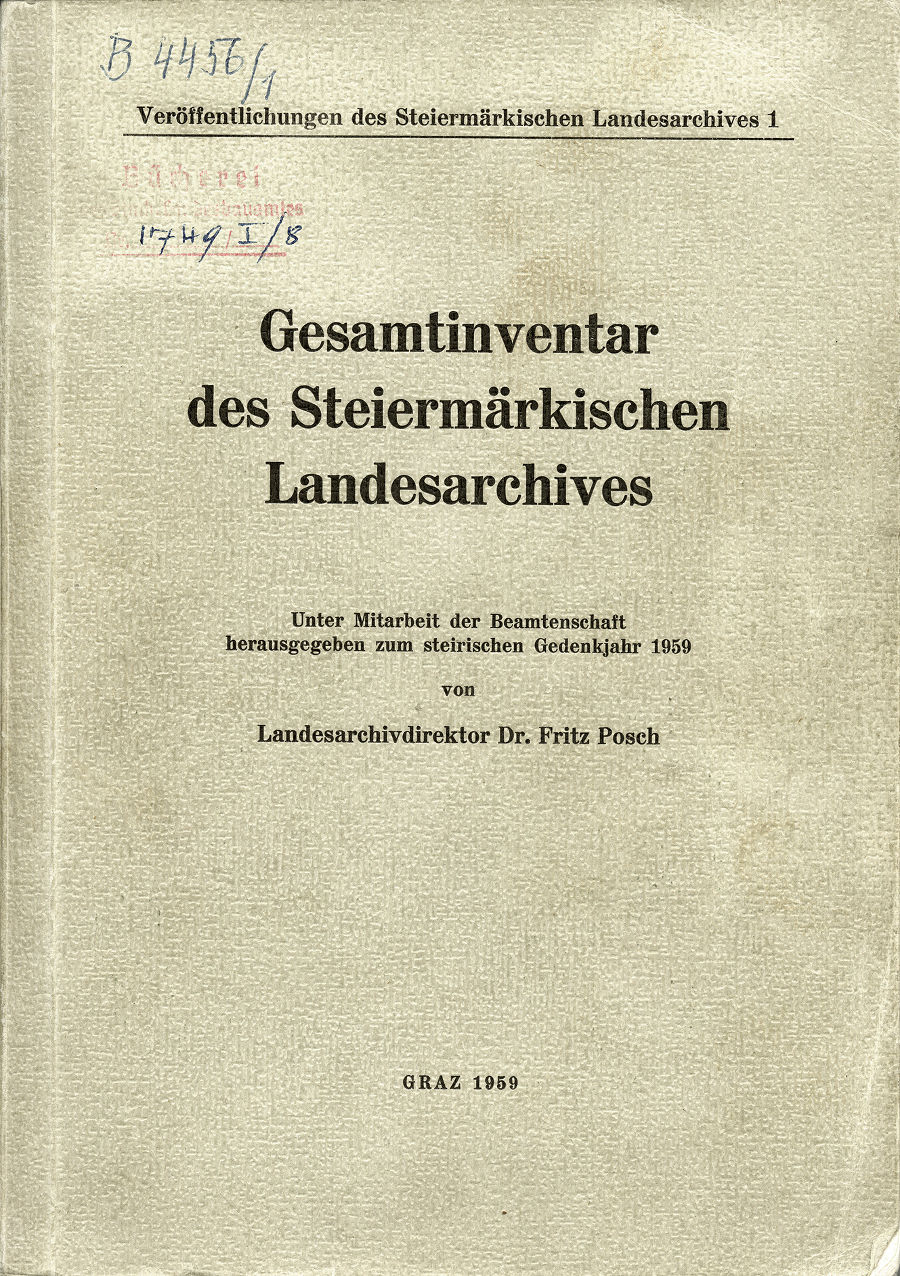 1951: Bezeichnung „Steiermärkisches Landesarchiv“
1959: Gesamt-inventar
2000: Räumliche Zusammenführung zu einem Zentral-archiv
Steiermärkisches Landesarchiv
Geschichte des Steiermärkischen Landesarchivs
1811 	Gründung des Joanneumsarchivs
1868 	Vereinigung des Joanneumsarchivs mit dem 			Landschaftlichen Archiv zum (alten) steier-
		märkischen Landesarchiv
1905 	Gründung des Statthaltereiarchivs (ab 1918 			Landesregierungsarchiv)
1927	(Realisierung 1932) Verbindung beider 			Archive unter einer Direktion
1951	Name „Steiermärkisches Landesarchiv“ für das 		Gesamtarchiv
2000	Übersiedlung beider Archivteile in das neue Haus 		am Karmeliterplatz
Steiermärkisches Landesarchiv
Standorte des Steiermärkischen Landes-archivs in Vergangenheit und Gegenwart
Haus Hamerlinggasse 3
Haus Bürgergasse 2a
Haus Karmeliterplatz 3
Steiermärkisches Landesarchiv
Standort: Hamerlinggasse 3
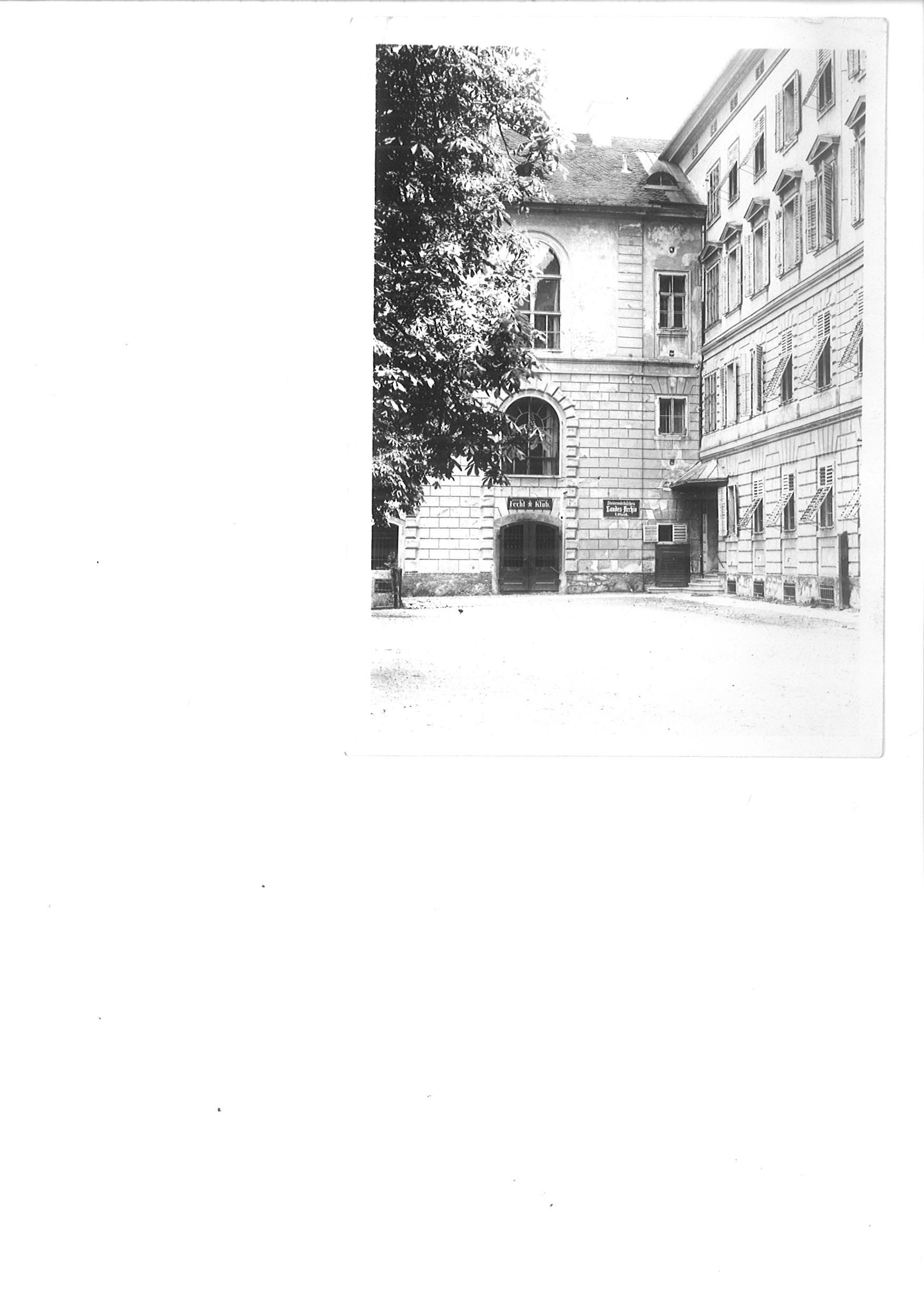 Errichtet 1840-1844 zur Unterbringung eines Katastral-mappenarchivs und einer Realschule
Steiermärkisches Landesarchiv
Standort: Hamerlinggasse 3
1868: Landesarchiv (ehemals Joanneumsarchiv			und ständisches Archiv)
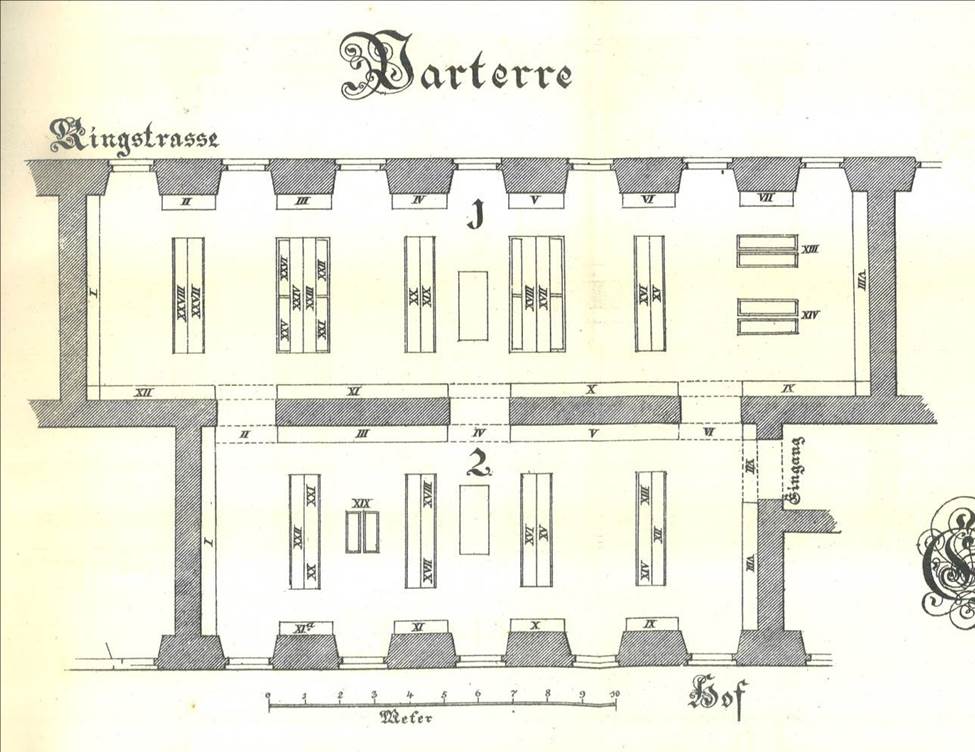 Steiermärkisches Landesarchiv
Standort: Hamerlinggasse 3
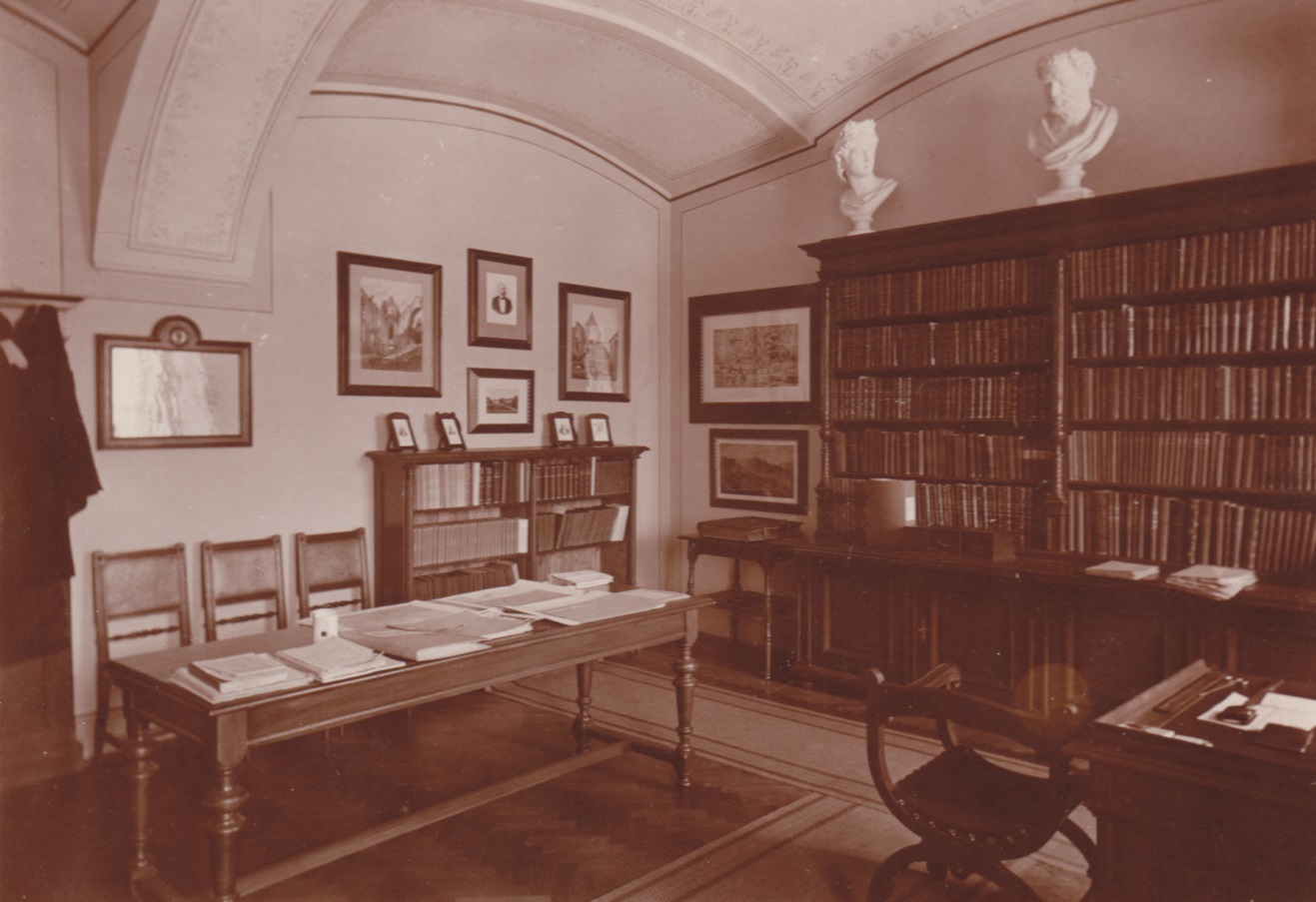 Platznot: Archivalien auch in Büros und Arbeits-räumen deponiert.
Steiermärkisches Landesarchiv
Standort: Hamerlinggasse 3
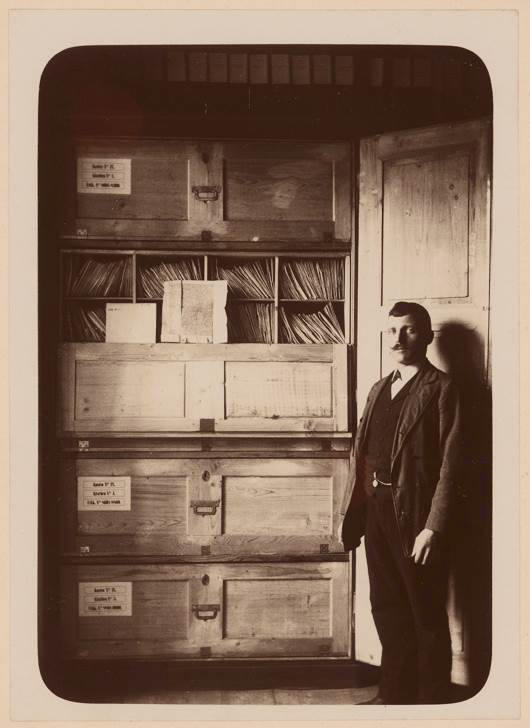 Urkundenkasten des Joseph von Zahn: Platz für 1000 Urkunden in fünf Holzkistchen; übersichtlich, sicher, leicht zu transportieren.
Steiermärkisches Landesarchiv
Standort: Bürgergasse 2a
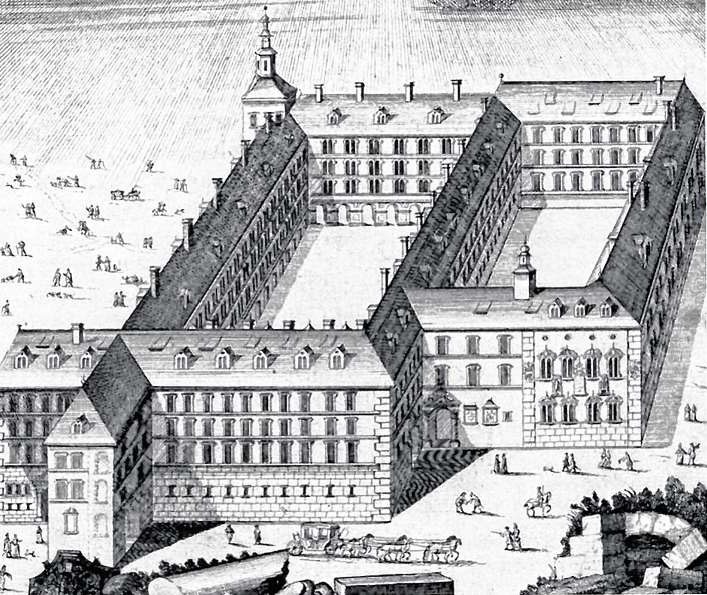 Ehemaliges Universitätsgebäude der Jesuiten (gebaut ab 1607)
Steiermärkisches Landesarchiv
Standort: Bürgergasse 2a
Aufhebung des Jesuitenordens 1773, Umbau des Theater- und Festsaales zu einer Bibliothek, Nutzung durch die Universität.
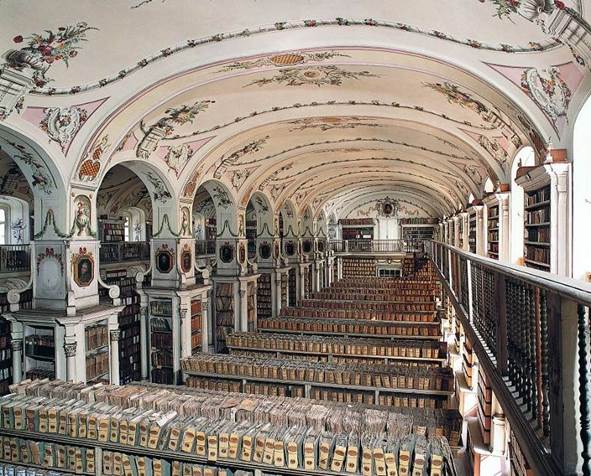 Steiermärkisches Landesarchiv
Standort: Bürgergasse 2a
1905: Einzug des Archivs der k. k.              Steiermärkischen Statthalterei
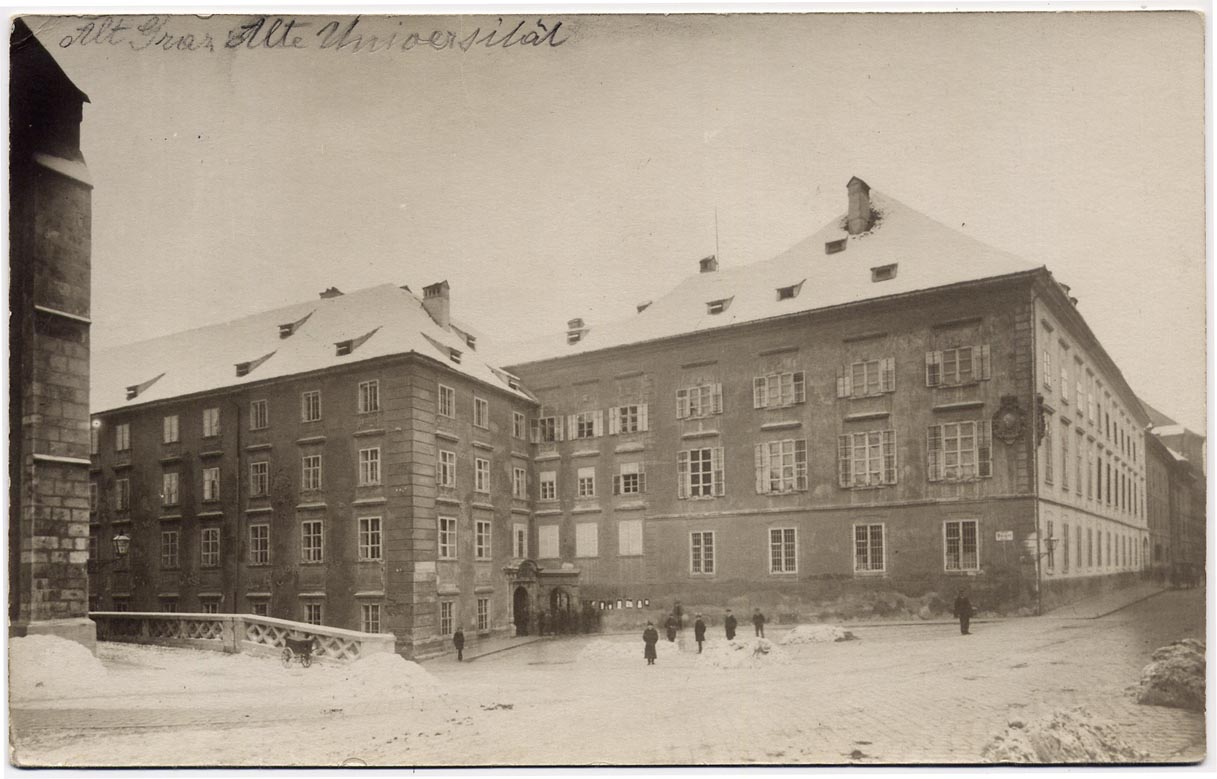 Steiermärkisches Landesarchiv
Standort: Bürgergasse 2a
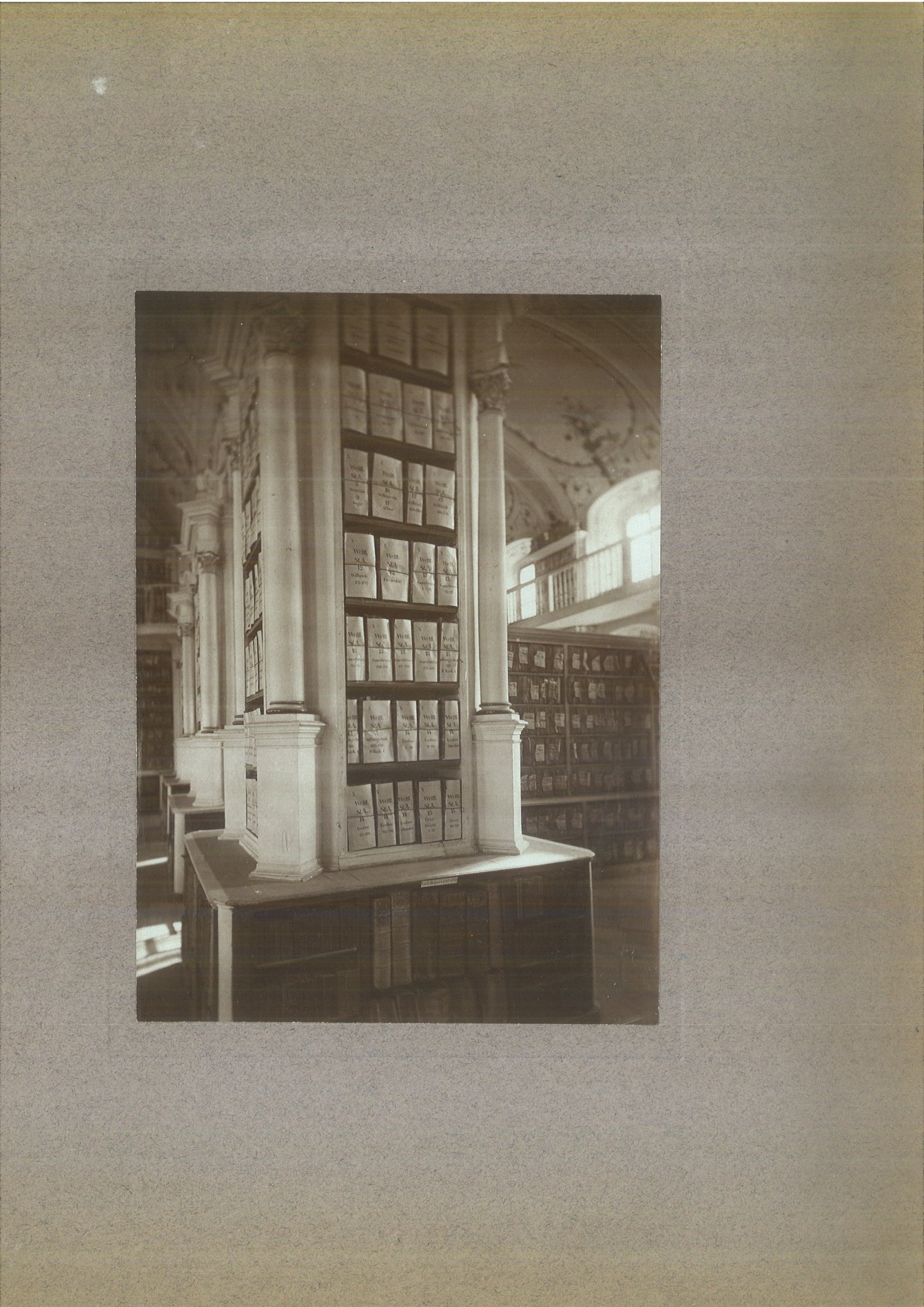 Nutzung der Bibliotheks-einrichtung für die Erfordernisse des Archivs
Steiermärkisches Landesarchiv
Standort: Bürgergasse 2a
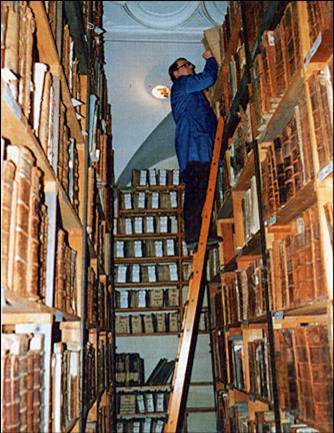 Keine idealen Lagerbedingungen (Regale aus Holz, zu hoch, Klima-schwankungen…)
Steiermärkisches Landesarchiv
Standort: Karmeliterplatz 3
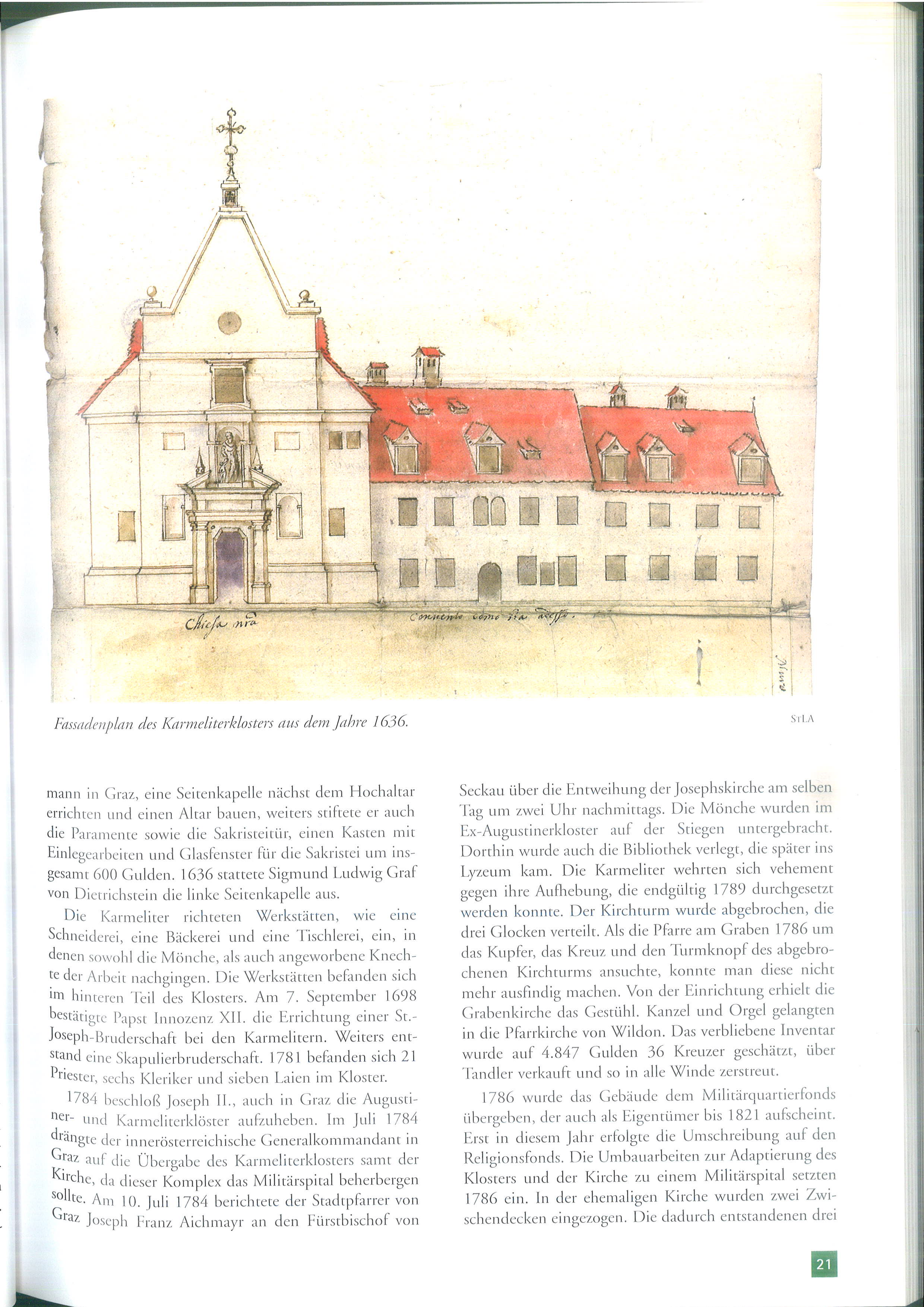 1631: Fertigstellung des Karmeliter-klosters und der Josephs-kirche (Domenico Torre)
Steiermärkisches Landesarchiv
Standort: Karmeliterplatz 3
1784: Aufhebung des Karmeliter-klosters, Einrichtung eines Militärspitals
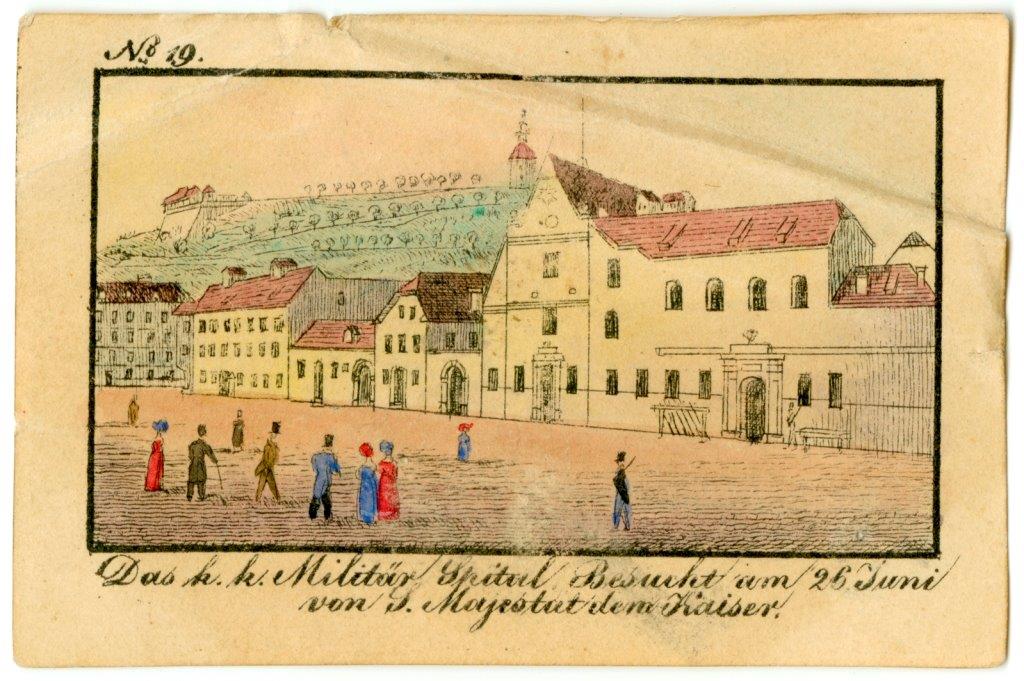 Steiermärkisches Landesarchiv
Standort: Karmeliterplatz 3
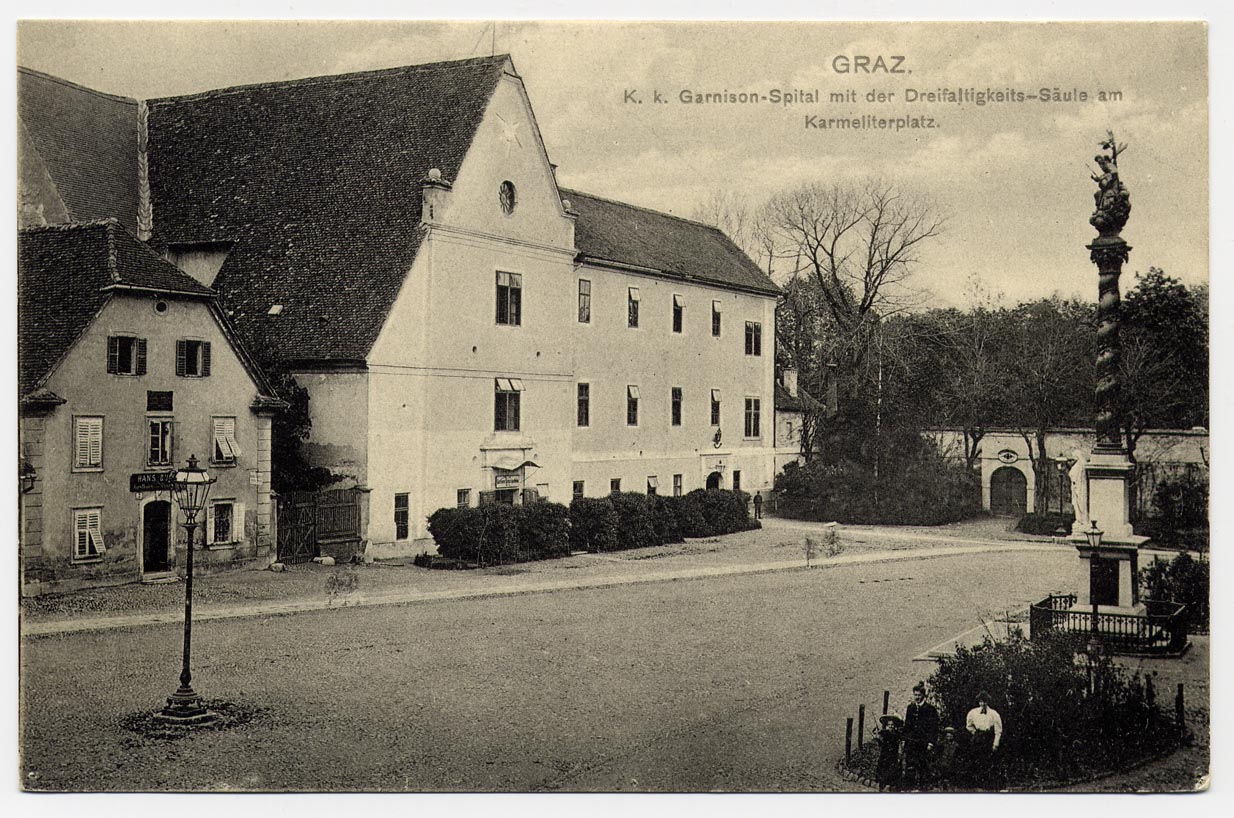 1918: Einzug des Landes-gendarmerie-kommandos
1977: Übernahme durch  das Land Steiermark
Steiermärkisches Landesarchiv
Standort: Karmeliterplatz 3
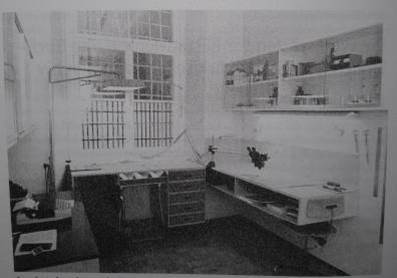 Sanierungs- und Adaptierungs-arbeiten (z. B. Einrichtung der Restaurier-werkstätte)
Steiermärkisches Landesarchiv
Standort: Karmeliterplatz 3
1997: Bau des neuen Zentralspeichers
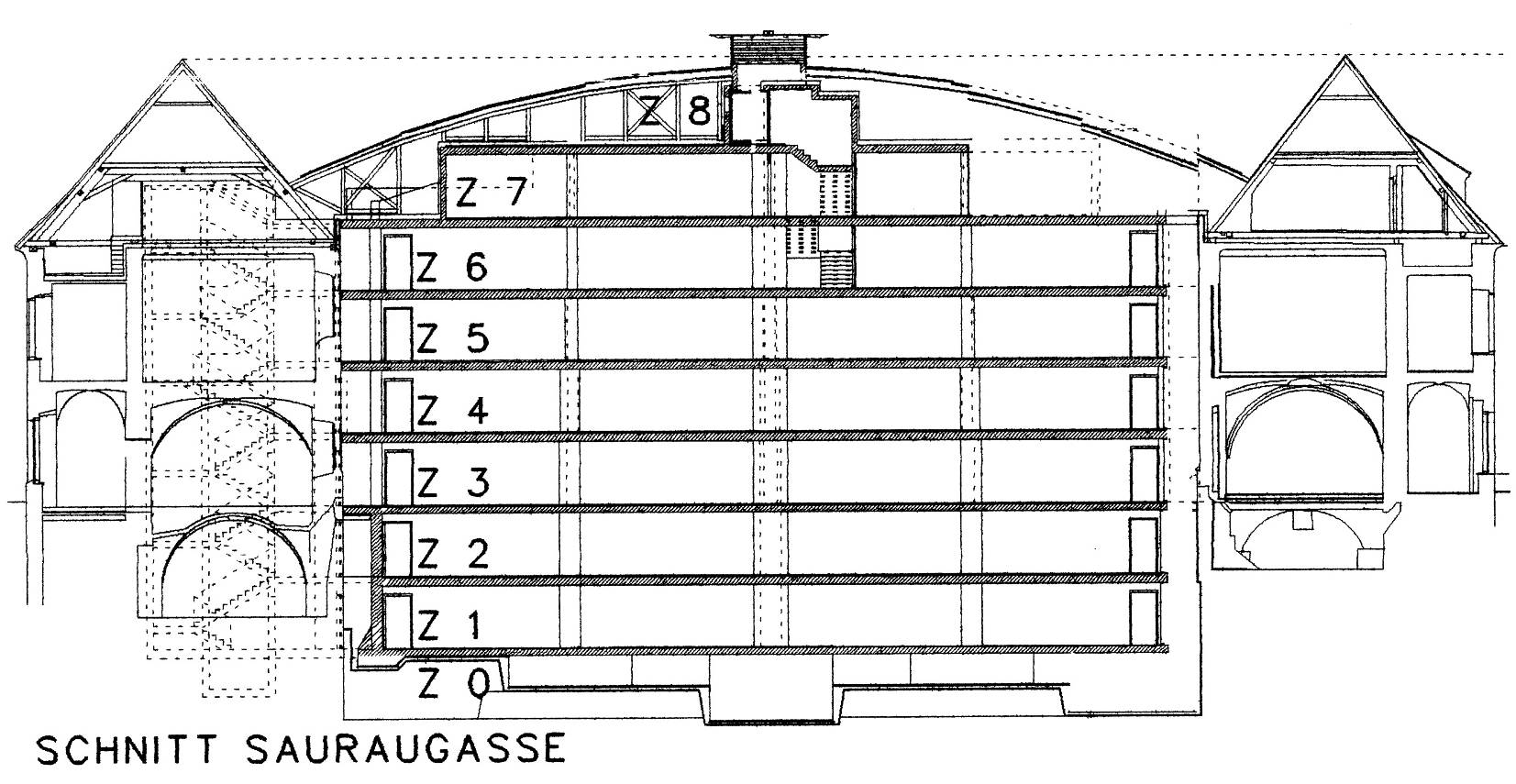 Steiermärkisches Landesarchiv
Standort: Karmeliterplatz 3
2000: Eröffnung des neuen Hauses.
Erstmals sind alle Abteilungen und Bestände des Steiermärkischen Landesarchivs zusammengeführt.
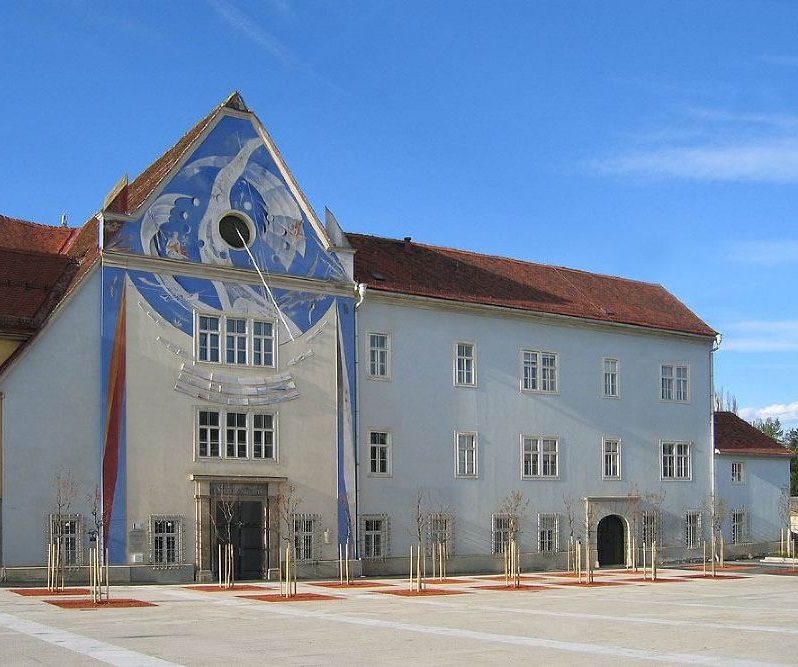 Steiermärkisches Landesarchiv
Bestände 
des Steiermärkischen Landesarchivs
Archive des Landes
„Joanneumsarchiv“
„Landschaftliches Archiv“ 
Archive des Staates
„Statthaltereiarchiv“
Steiermärkisches Landesarchiv
Archive des Landes
Sammlungen
Privat- und Körperschaftsarchive 
Archiv der steirischen Landstände
Landesregierung und Bezirks-hauptmannschaften ab 1926
Steiermärkisches Landesarchiv
Sammlungen
Urkunden- und Diplome
Handschriften
Ortsbilder, Ansichtskarten und Bilder
Karten und Pläne
Prosopographische Quellen
….
Steiermärkisches Landesarchiv
Urkunden- und Diplomsammlung
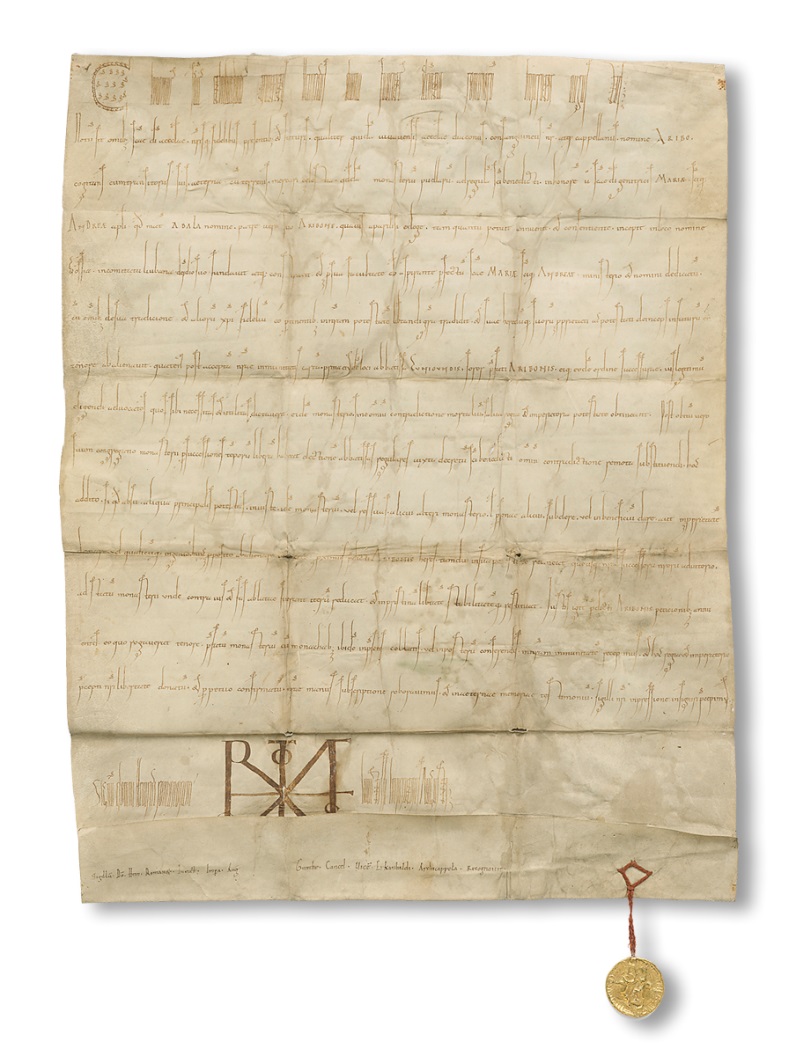 Hatte von Anfang an große Bedeutung, auch Herausziehen aus gewachsenen Archivbeständen, ca. 65.000 Stk.
1020: älteste erhaltene Goldbulle eines dt. Kaisers
Steiermärkisches Landesarchiv
Handschriftensammlung
Alle Archivalien in Buch-form, ungeachtet der Provenienz. Später versuchte man wieder Rückreihungen, heute ca. 2000 Stk.
Ältestes Stück: Fragment eines Vergil-Codex, 9. Jh.
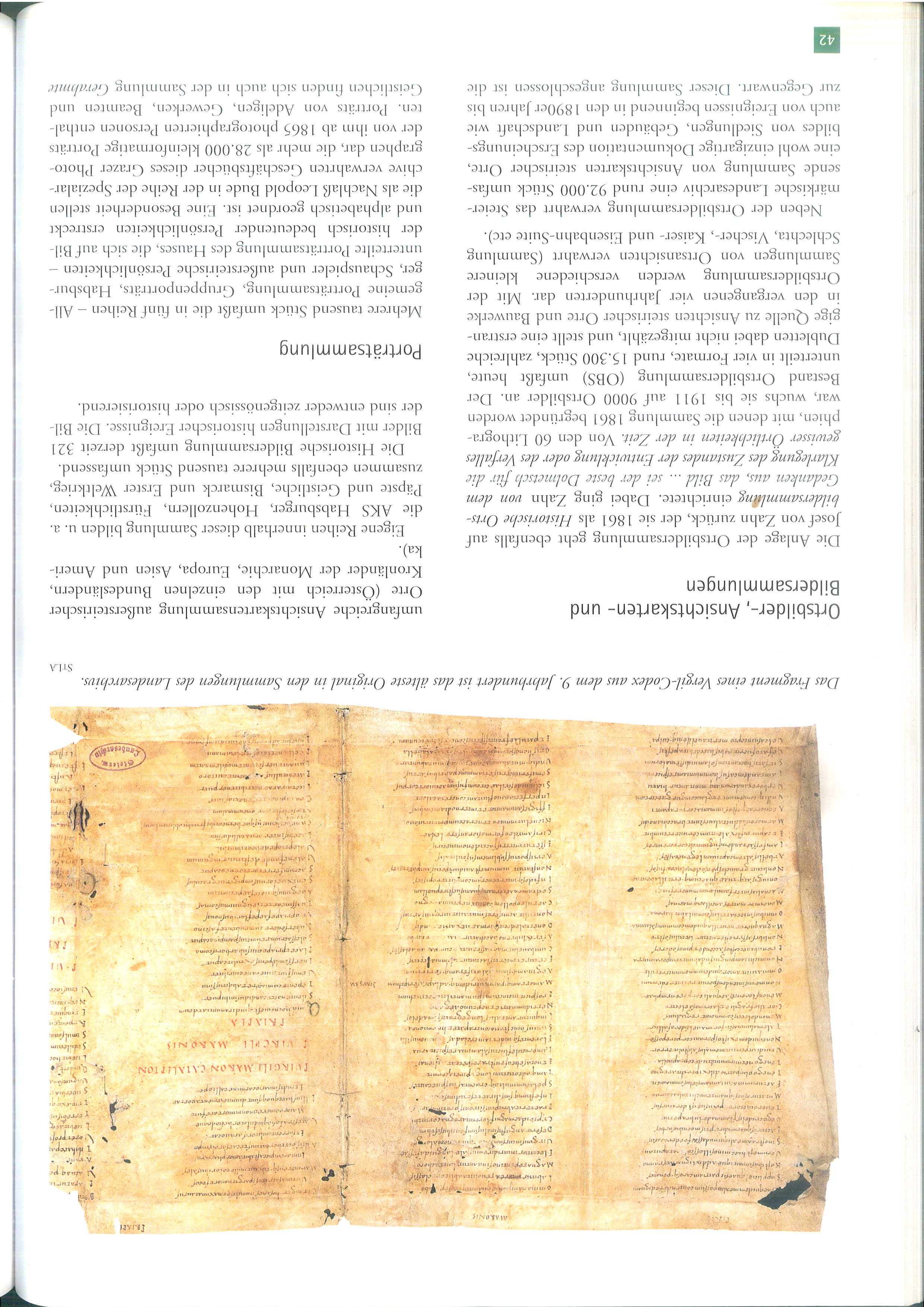 Steiermärkisches Landesarchiv
Ortsbilder-, Ansichtskarten- und Bildersammlungen
Steirische Ortsbilder vom 16. Jh. bis zur Gegenwart (ca. 15.300 Stk.)
Ansichtskarten
Historische Bilder-sammlungen
Porträtsammlung …
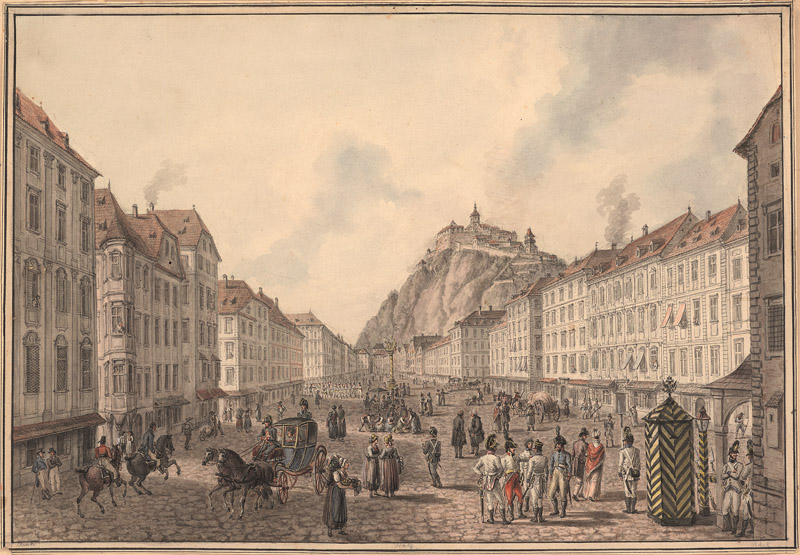 Steiermärkisches Landesarchiv
Karten- und Plänesammlungen
Mehrere Sammlungen mit unterschied-lichen Schwerpunk-ten (Übersichts- und Spezialkarten, Bau-pläne etc.)
Landkarte Stmk., 16. Jh., koloriertes Pergament
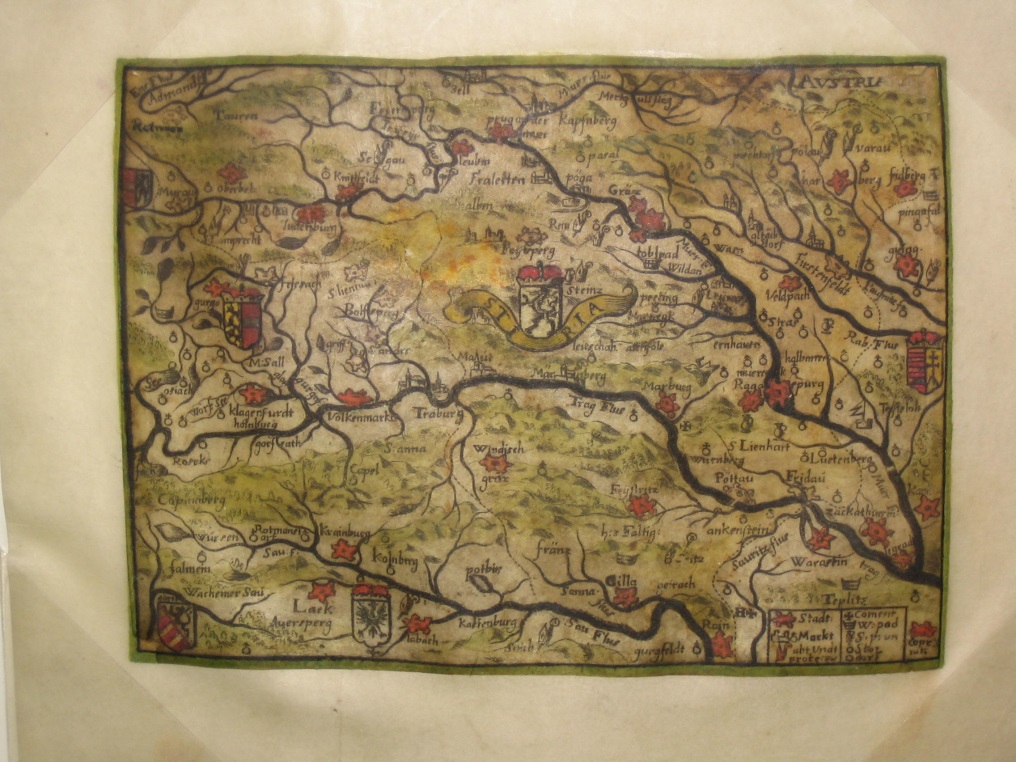 Steiermärkisches Landesarchiv
Prosopographische Sammlungen
Quellen für die biogra-phische Erfassung von (steirischen) Persönlichkeiten
Sammlungen von Partezetteln, Nach-rufen, Stamm-bäumen, Ahnen-proben …
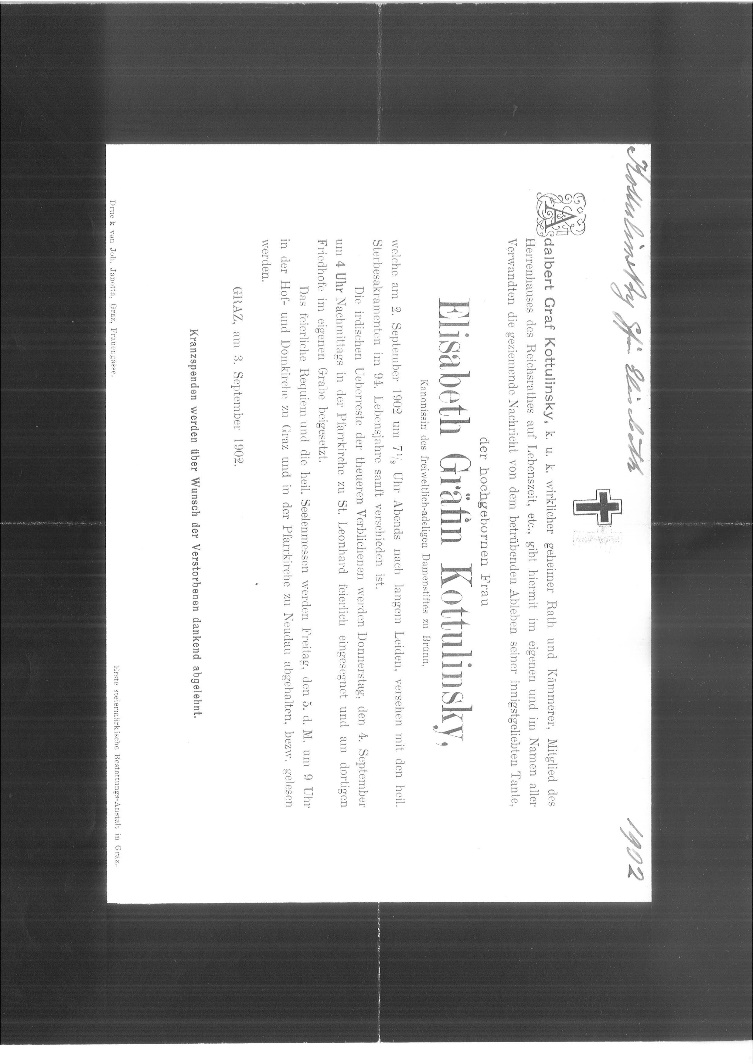 Steiermärkisches Landesarchiv
Weitere Sammlungsbestände
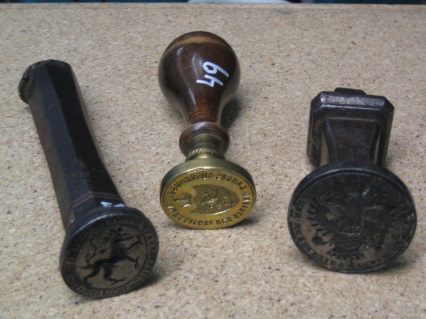 Musikaliensammlung
Realiensammlung
Steckbriefsammlung
Patente und Kurrenden
Postalia
Siegel, Typare und Druckstöcke …
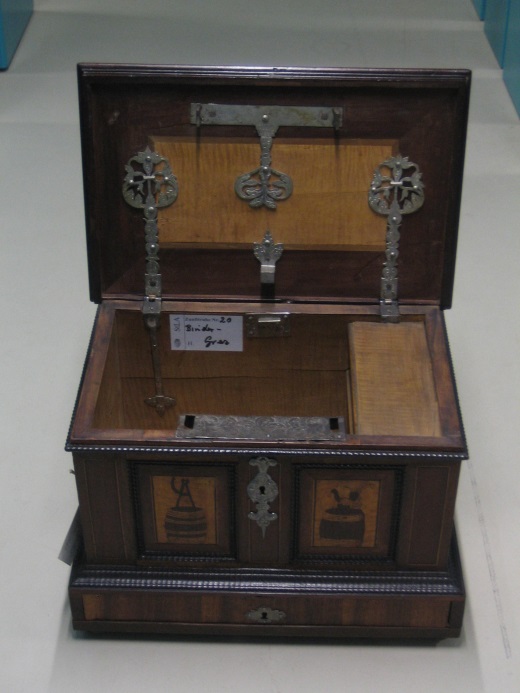 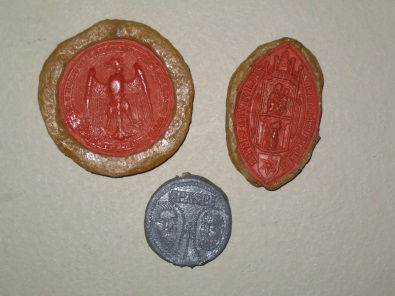 Steiermärkisches Landesarchiv
Privat- und Körperschaftsarchive
Familienarchive
Herrschaftsarchive
Kommunalarchive
Kloster- und Pfarrarchive
Nachlässe
Vereins- und Körperschaftsarchive
Wirtschaftsarchive
Steiermärkisches Landesarchiv
Familienarchive
Unterschiedliche Struk-tur: von umfangrei-chen Adelsarchiven (z. B. Familienarchiv der Grafen von Attems: 455 Kartons) bis zu kleinen Archi-ven bürgerlicher und bäuerlicher Familien
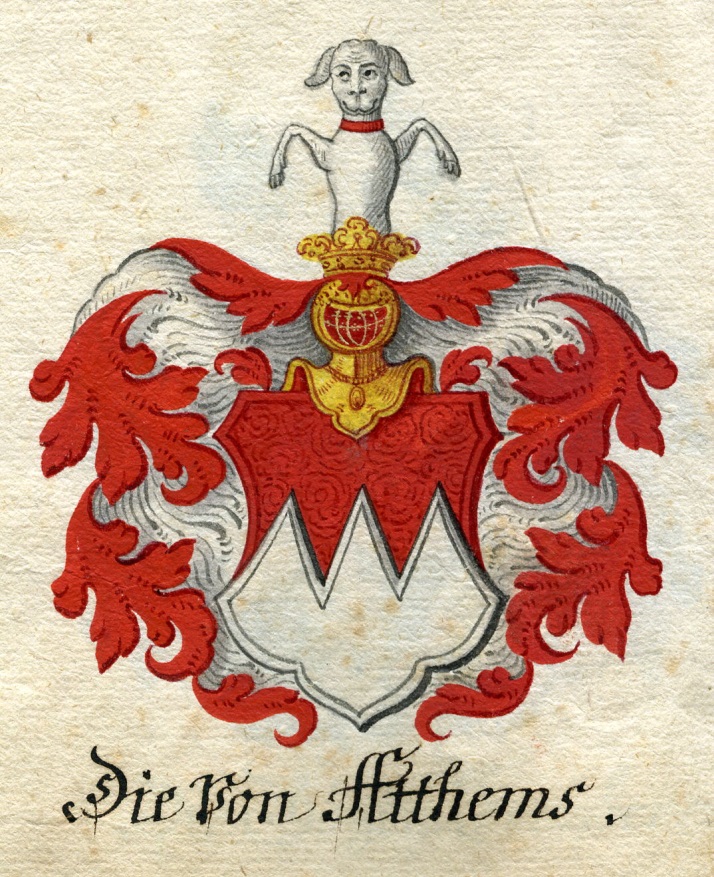 Steiermärkisches Landesarchiv
Herrschaftsarchive
Grundherrschaften als bestimmende Ver-waltungseinheit des Landes bis 1848 (auch Gebiete des heutigen Slowiens betreffend)
z. B. Rothenfels (251 Kartons)
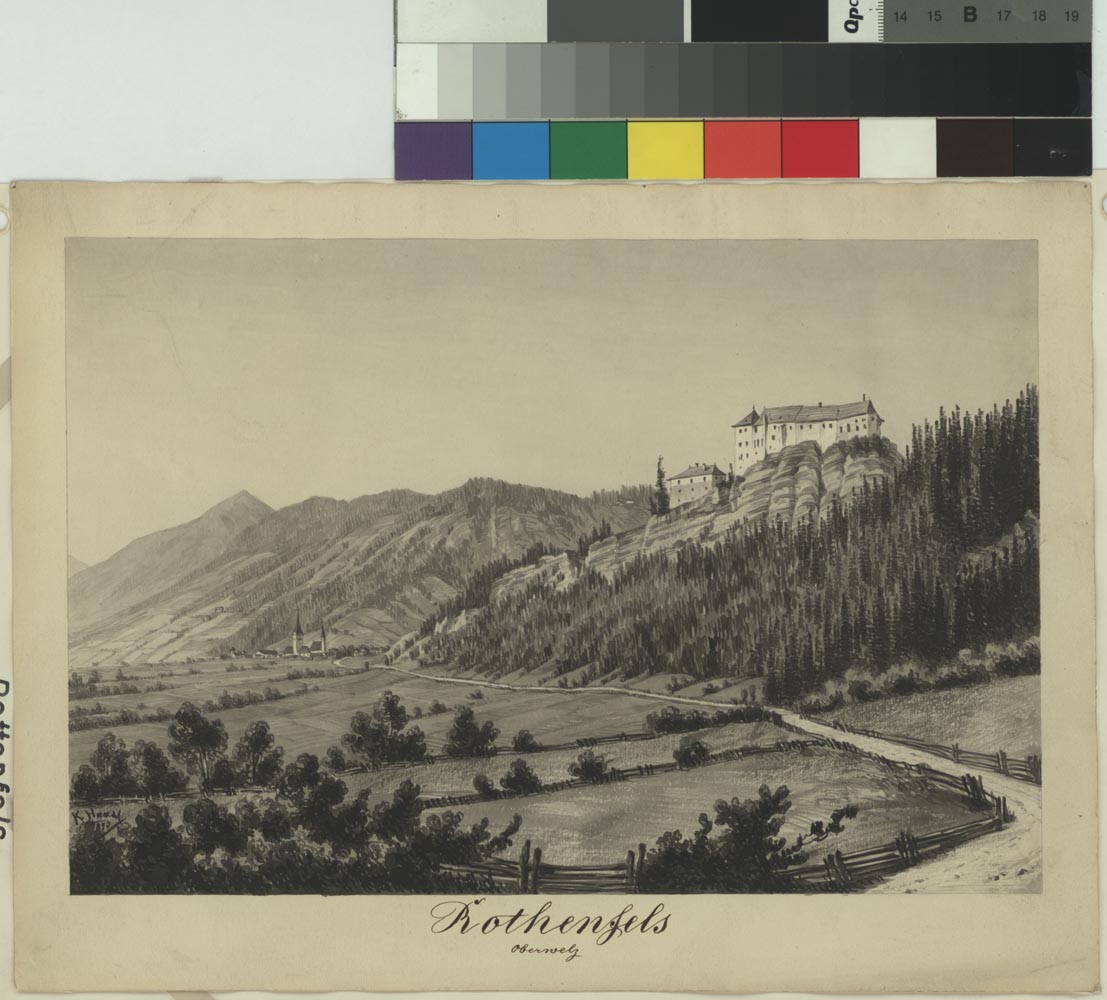 Steiermärkisches Landesarchiv
Kommunalarchive
Schriftgut der Städte, Märkte und der ab 1849/50 entstan-denen Landgemein-den. Teilweise sehr weit zurückreichend und umfangreich, z. B. Bruck an der Mur (922 Kartons)
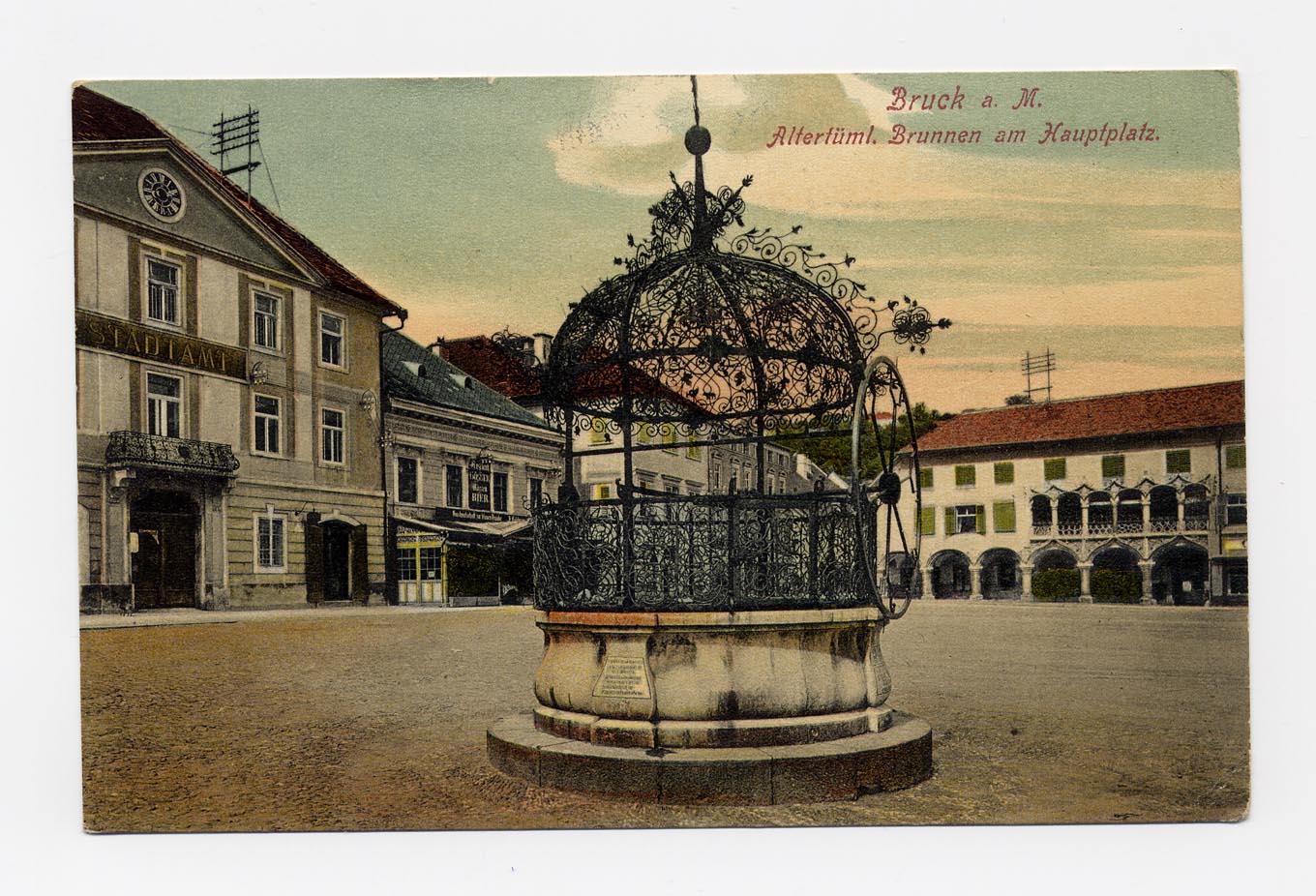 Steiermärkisches Landesarchiv
Kloster- und Pfarrarchive
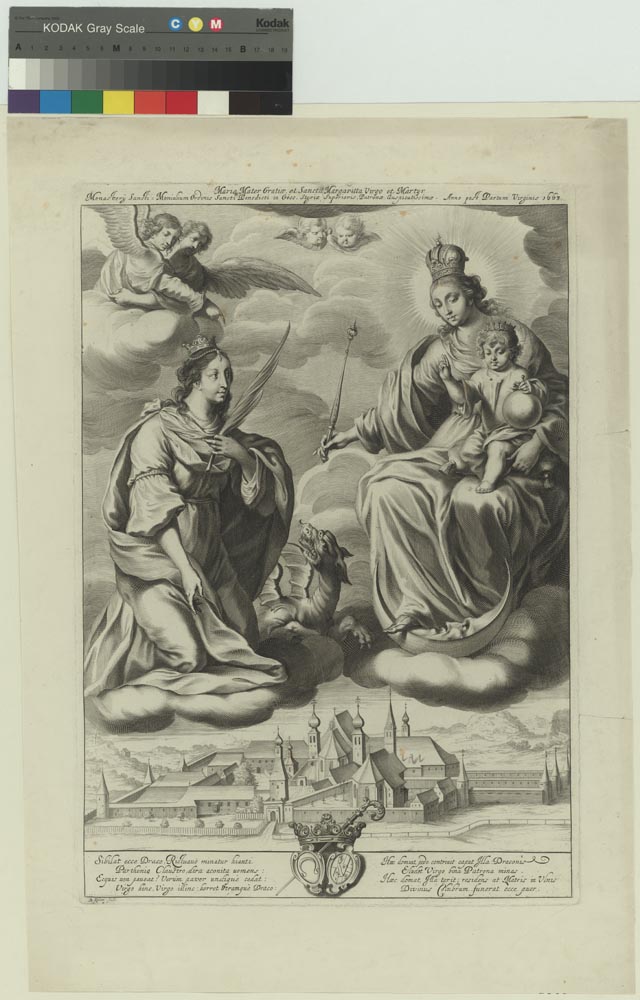 Umfangreiche Archivalien der von Kaiser Joseph II. aufgehobenen Klöster und Stifte, z. B. Benedik-tinerinnenstift Göß
Steiermärkisches Landesarchiv
Nachlässe
Persönlichkeiten, die in der Steiermark gelebt/gewirkt haben (Politiker, Wissenschafter, Künstler …)
z. B. Viktor von Geramb (1884-1958)
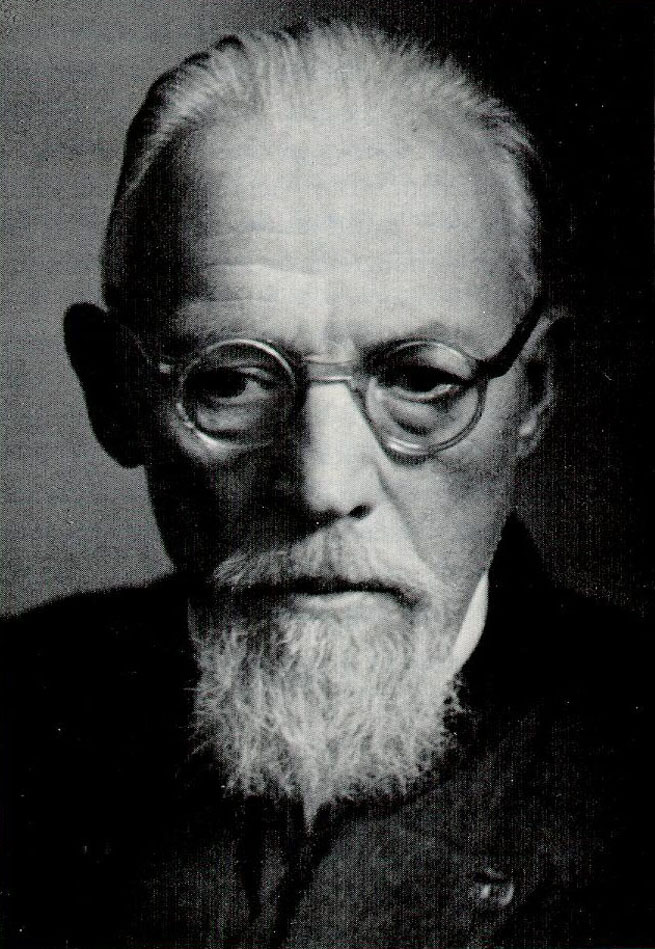 Steiermärkisches Landesarchiv
Vereins- und Körperschaftsarchive
Archive von Vereinen (Historische Ver-eine, Brauchtums-vereine, Studen-tenverbindungen), Verbänden, politischen Parteien etc.
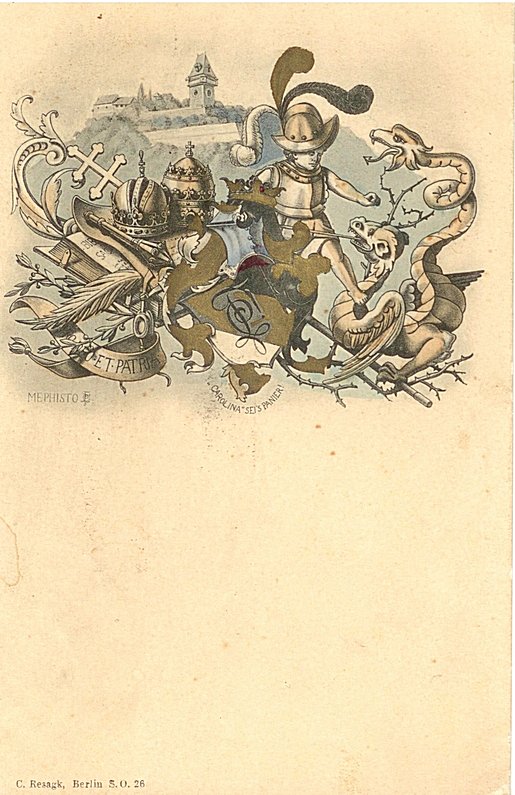 Steiermärkisches Landesarchiv
Wirtschaftsarchive
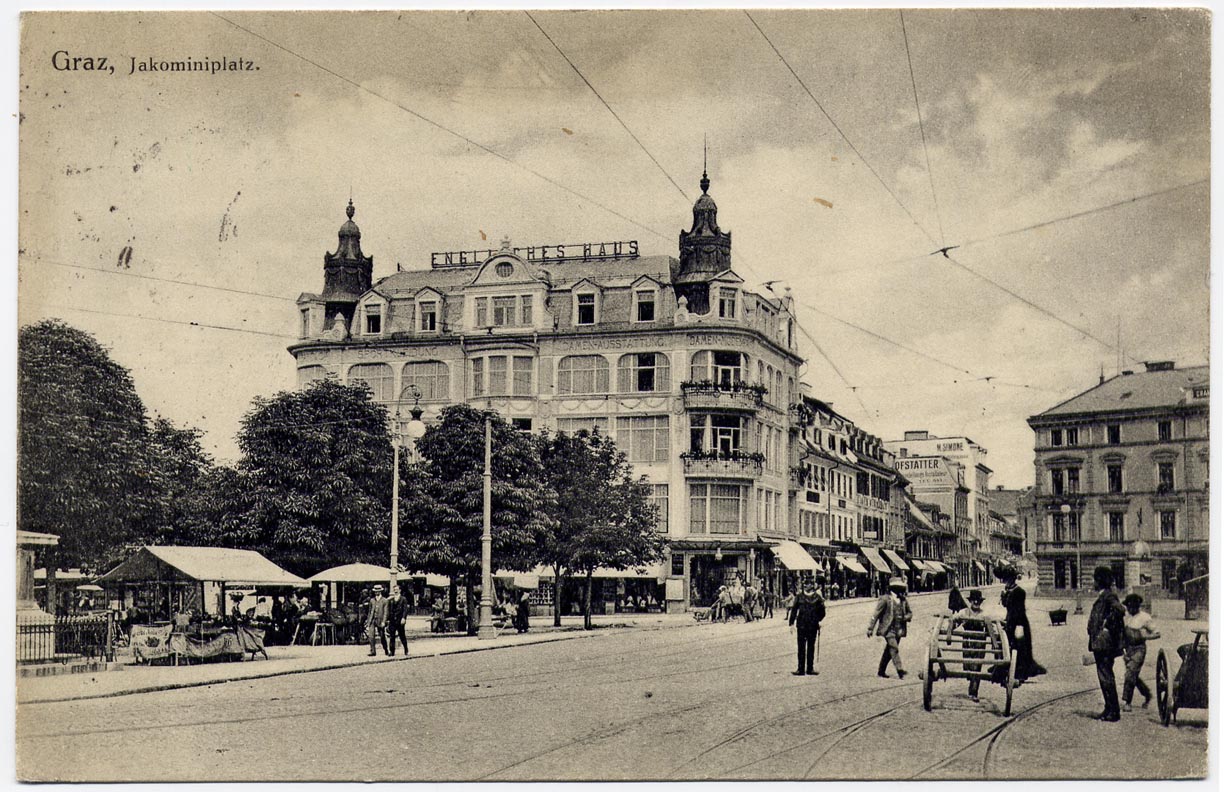 Archivgut privater (steirischer) Wirt-schaftsbetriebe, nur rund 20 Bestände, diese z. T. umfangreich (z. B. Modefirma Kraft, 900 Kartons)
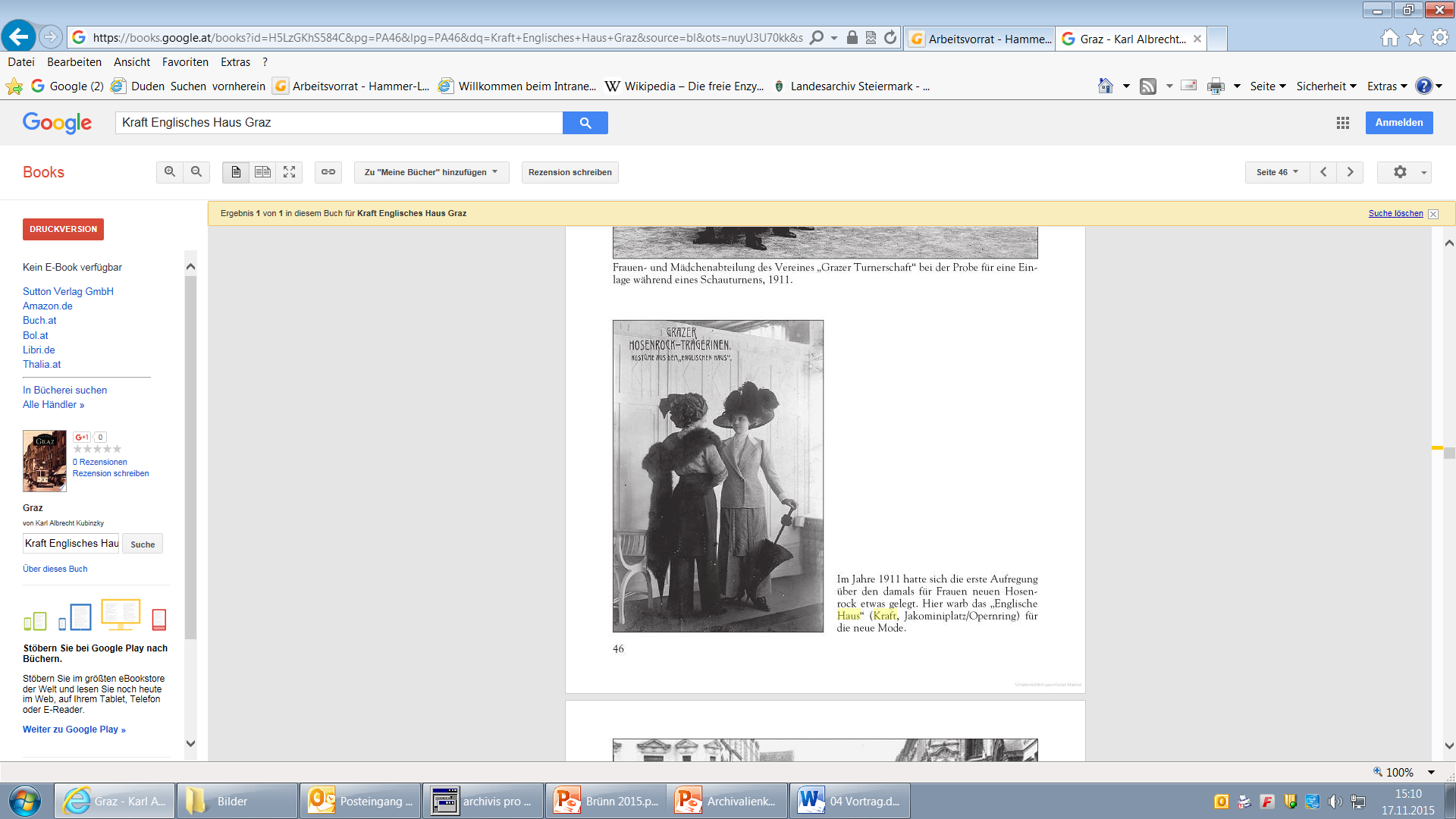 Steiermärkisches Landesarchiv
Archiv der steirischen Landstände
Spiegelt die Bedeutung der Landstände für die Verwaltung des Landes
Umfang ca. 3000 Urkunden, ca. 3700 Schuber/Kartons, ca. 4500 Bände, ca. 4700 Faszikel
Unterteilt in mehrere Archivkörper
Steiermärkisches Landesarchiv
Archiv der steirischen Landstände
Landschaftliche Urkun-den vom 12.-19. Jh.
„Georgenberger Handfeste“ (1186): zentrales Dokument der Verfassungsge-schichte: Steiermark wird an die Baben-berger vererbt.
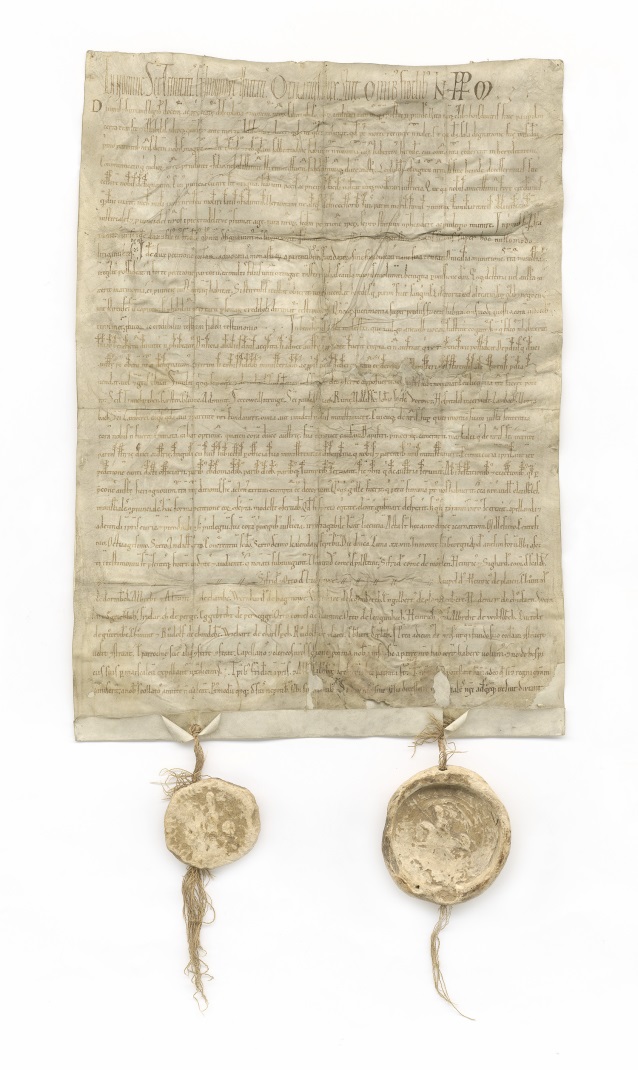 Steiermärkisches Landesarchiv
Archiv der steirischen Landstände
Antiquum (Altes Archiv) mit 14 systematischen Gruppen (Finanzwe-sen, Religion, Sanität, Militär…), bis 1782
Medium (Mittlere Archiv) bis 1861
Rezens (Neues Archiv) bis 1925
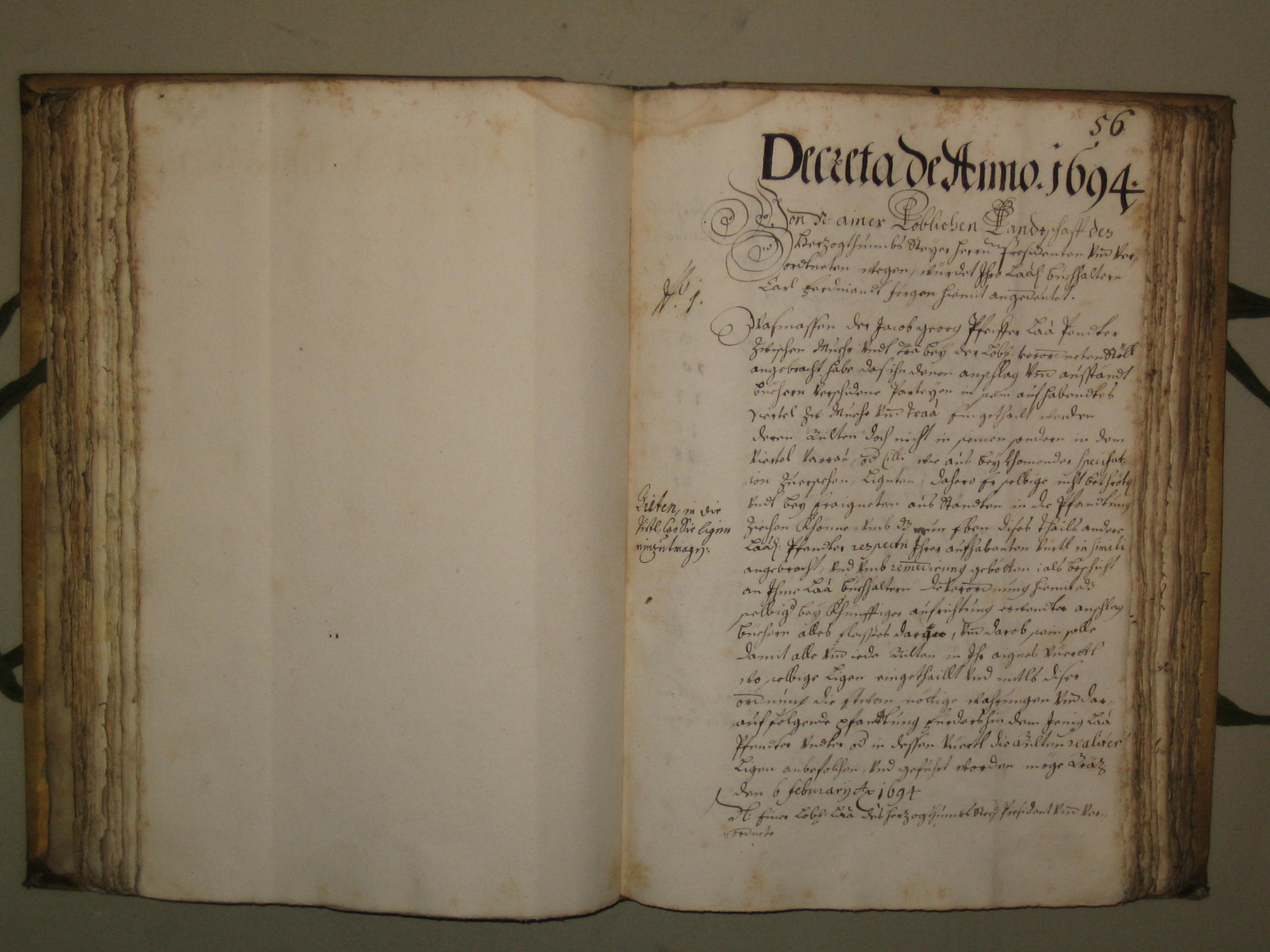 Steiermärkisches Landesarchiv
Archiv der steirischen Landstände
Bestände im Umkreis der landschaftlichen Verwaltung:
Landeskrankenhaus
Findel- und Gebär-häuser
Technisches Landesamt
Bezirksvertretungen …
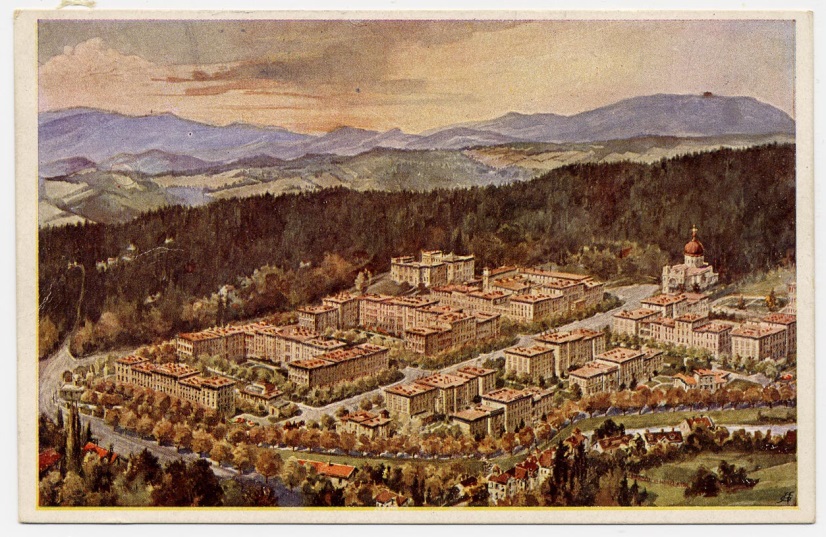 Steiermärkisches Landesarchiv
Landesregierung und Bezirkshaupt-mannschaften ab 1926
1925 wurden die Landesregierung Graz-Burg und Graz-Landhaus zu-sammengelegt.
Bezirkshauptmannschaften: Ver-waltungsbehörden eines Bezirkes
Steiermärkisches Landesarchiv
Staatliche Archive
Archive der innerösterreichischen Zentralverwaltung
Archive der Mittelinstanzen in Graz (Provinzialverwaltung)
Archive der unteren Instanzen
Archive der Justiz-, Exekutiv- und Finanzbehörden
Staatliche Wirtschaftsarchive, Schularchive
Steiermärkisches Landesarchiv
Archive der iö. Zentralverwaltung
Länderteilung 1564: Innerösterreich (Steiermark, Kärnten, Krain, Küstenland) unter Erzherzog Karl II. mit Residenz in Graz.
Zentralstellen bis 1748 aufrecht.
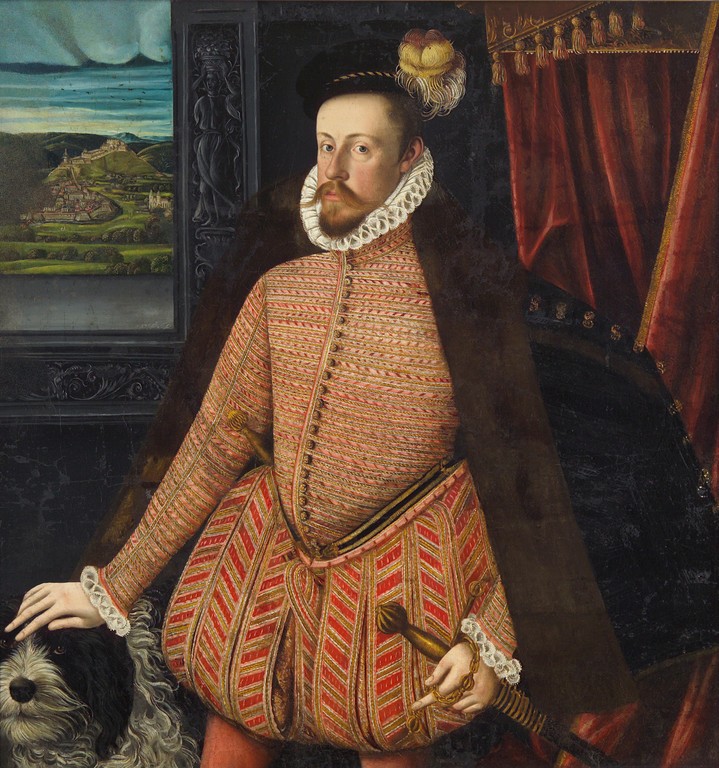 Steiermärkisches Landesarchiv
Archive der iö. Zentralverwaltung
Archiv der iö. Regie-rung (ca. 3000 Kartons, 1565-1748/1782): hoher Quellenwert für die Geschichte der Stmk., aber auch Sloweniens, Kroa-tiens, Oberitaliens.
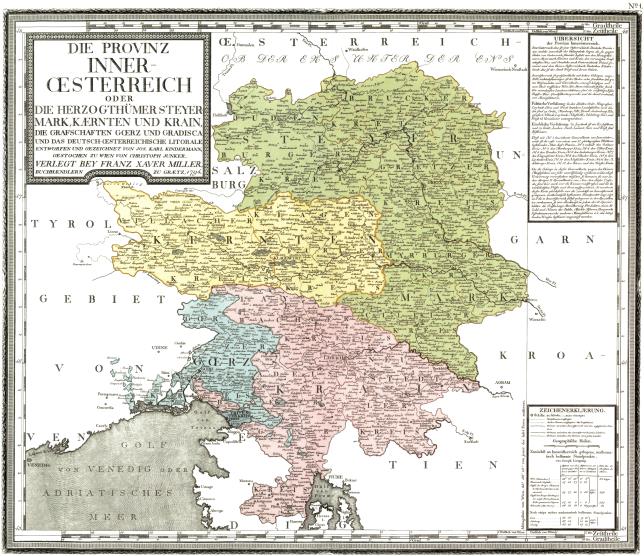 Steiermärkisches Landesarchiv
Archive der iö. Zentralverwaltung
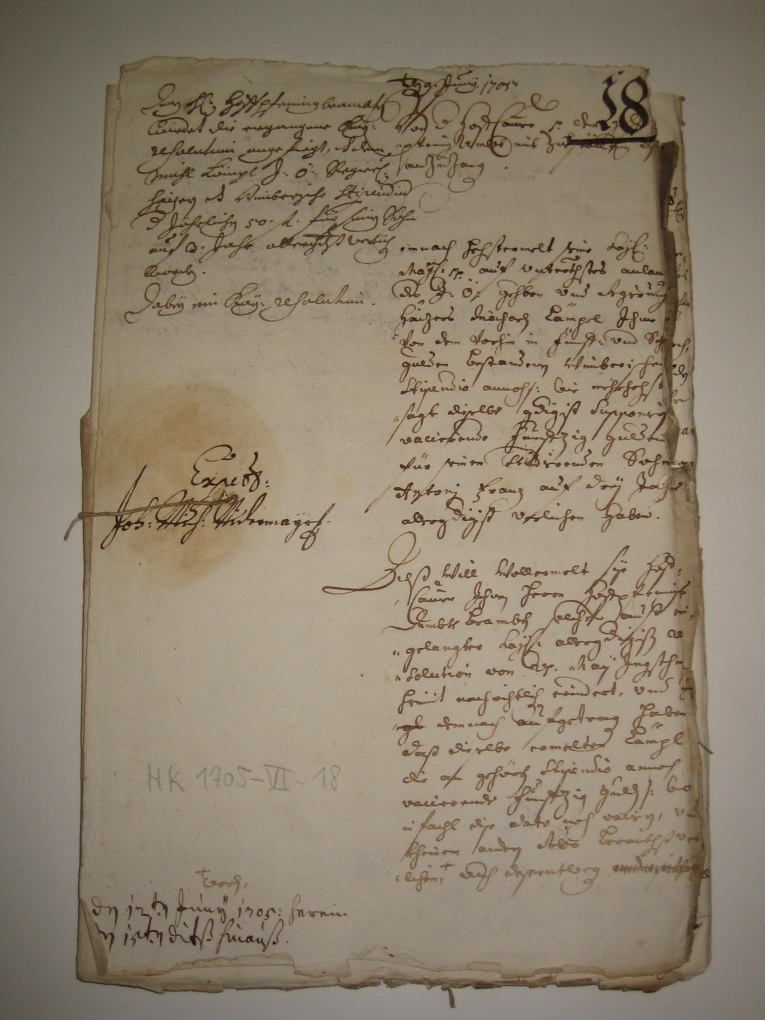 Archiv der iö. Hofkammer: zuständig für die gesamte Finanz- und Wirtschafts-verwaltung Innerösterreichs.
Hofkammerakt, 1705
Steiermärkisches Landesarchiv
Archive der Mittelinstanzen
Ab 1748 Einrichtung einer Provinzialver-waltung für Stmk. (z. T. mit Ktn., Krain):
Repräsentation und Kammer
(Altes) Gubernium
(Neues) Gubernium
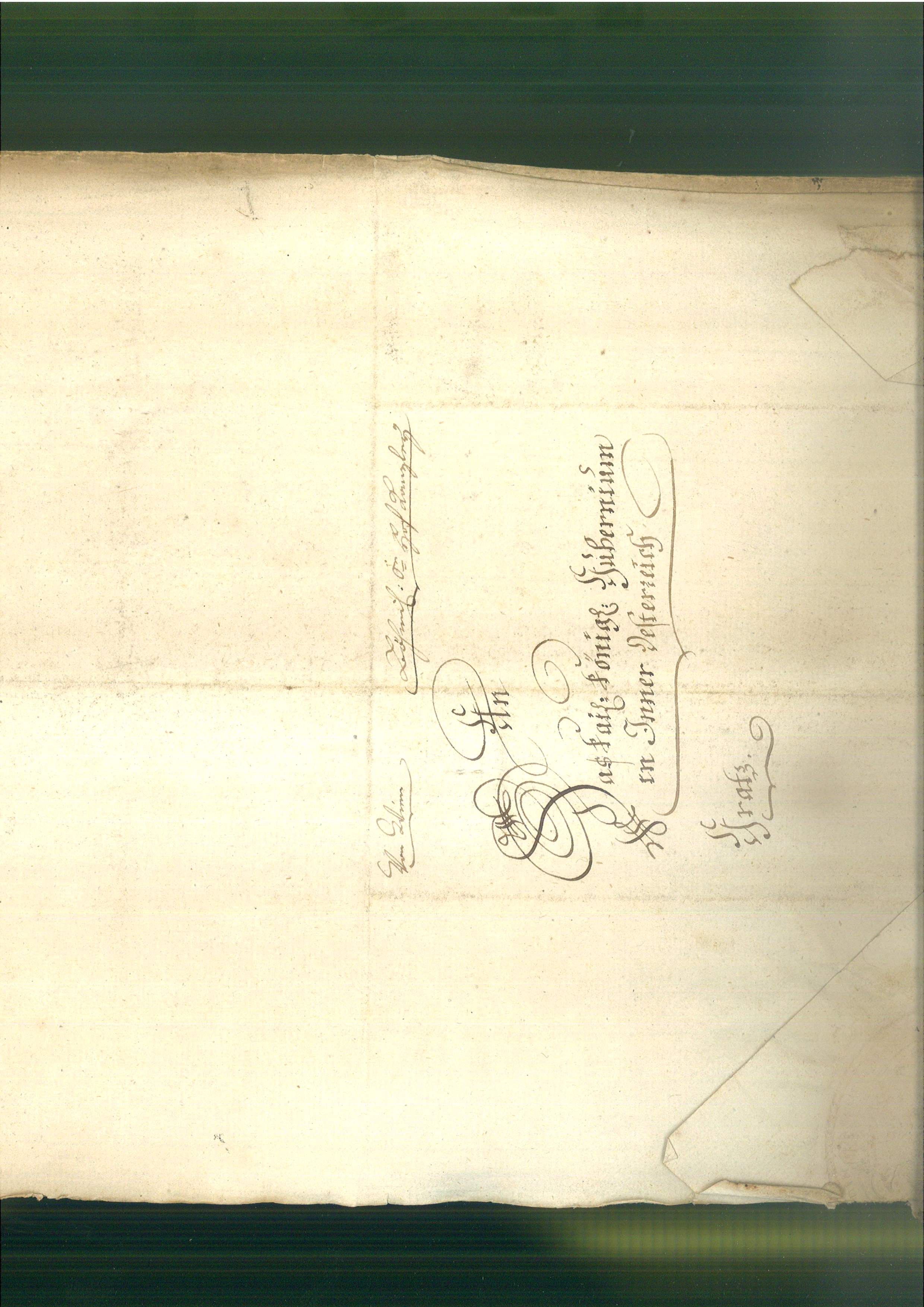 Steiermärkisches Landesarchiv
Archive der Mittelinstanzen
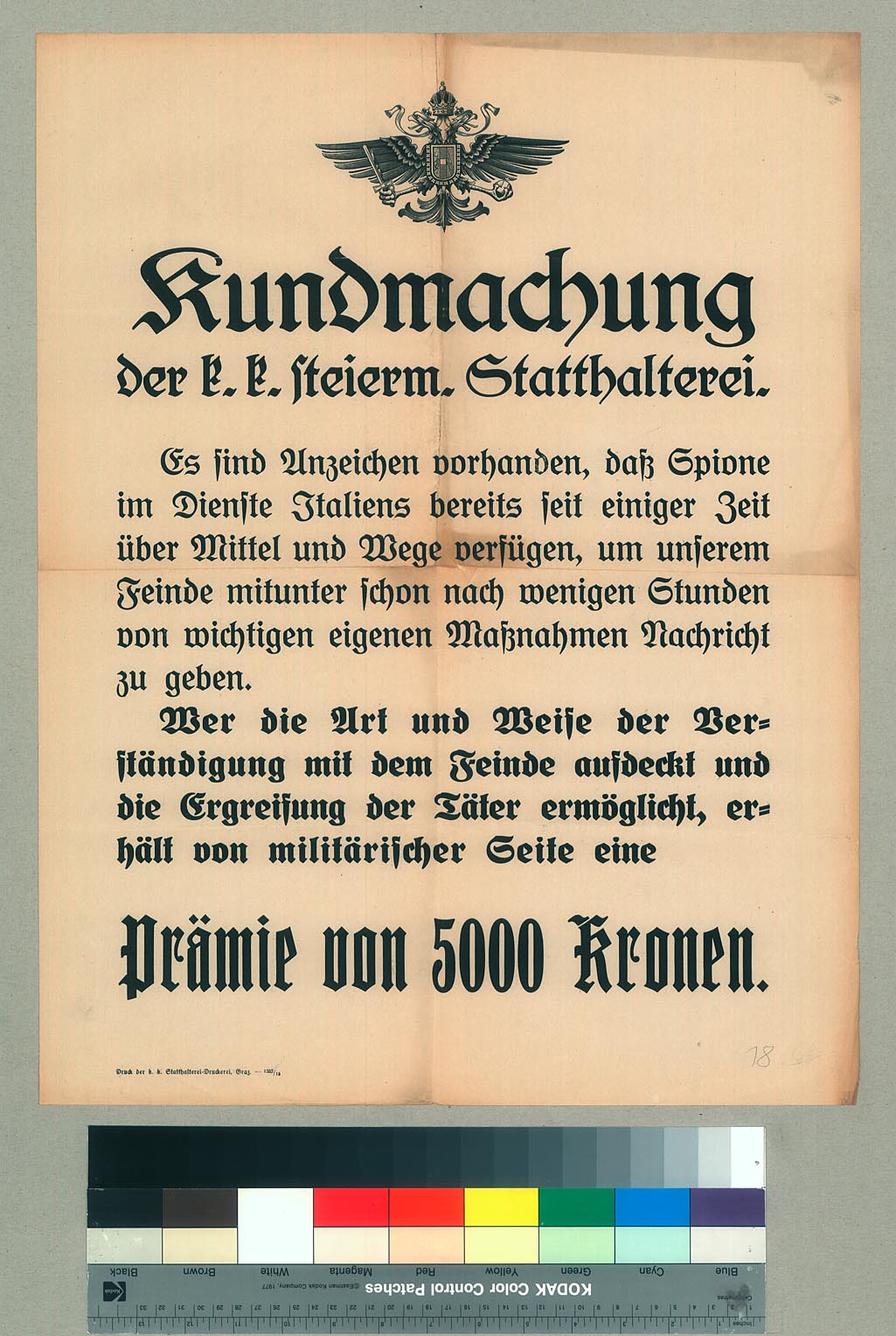 Steiermärkische Statthalterei: Nach der Revolution 1848 an der Stelle des Guberniums, bis zum Zerfall der Monarchie 1918.
Steiermärkisches Landesarchiv
Archive der Mittelinstanzen
Behörden, die dem Gubernium oder der Statthalterei unter- bzw. beige-ordnet waren.
Stiftungsakten, Bau-direktion, Staats-buchhaltung, Lehenbücher ….
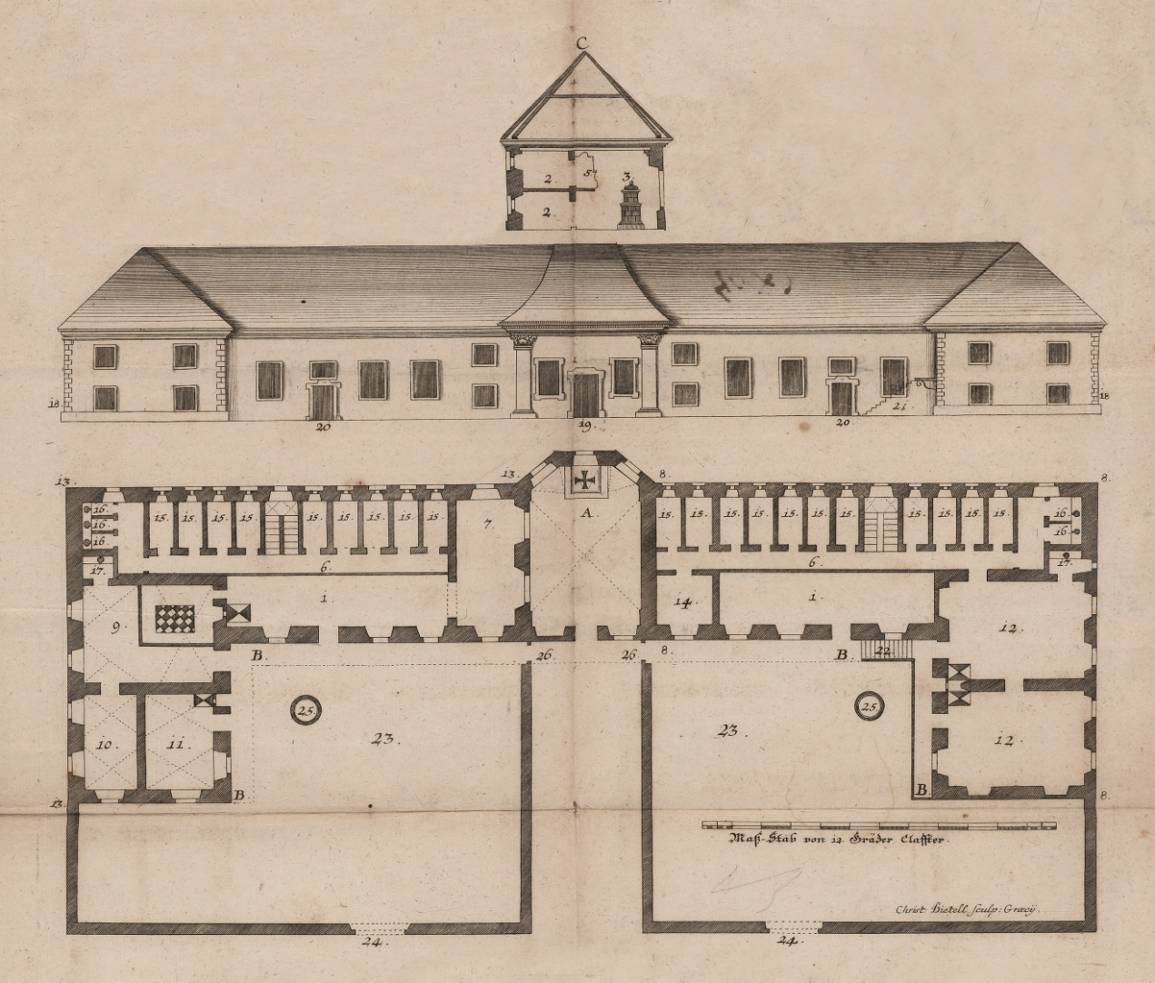 Steiermärkisches Landesarchiv
Archive der unteren Instanzen
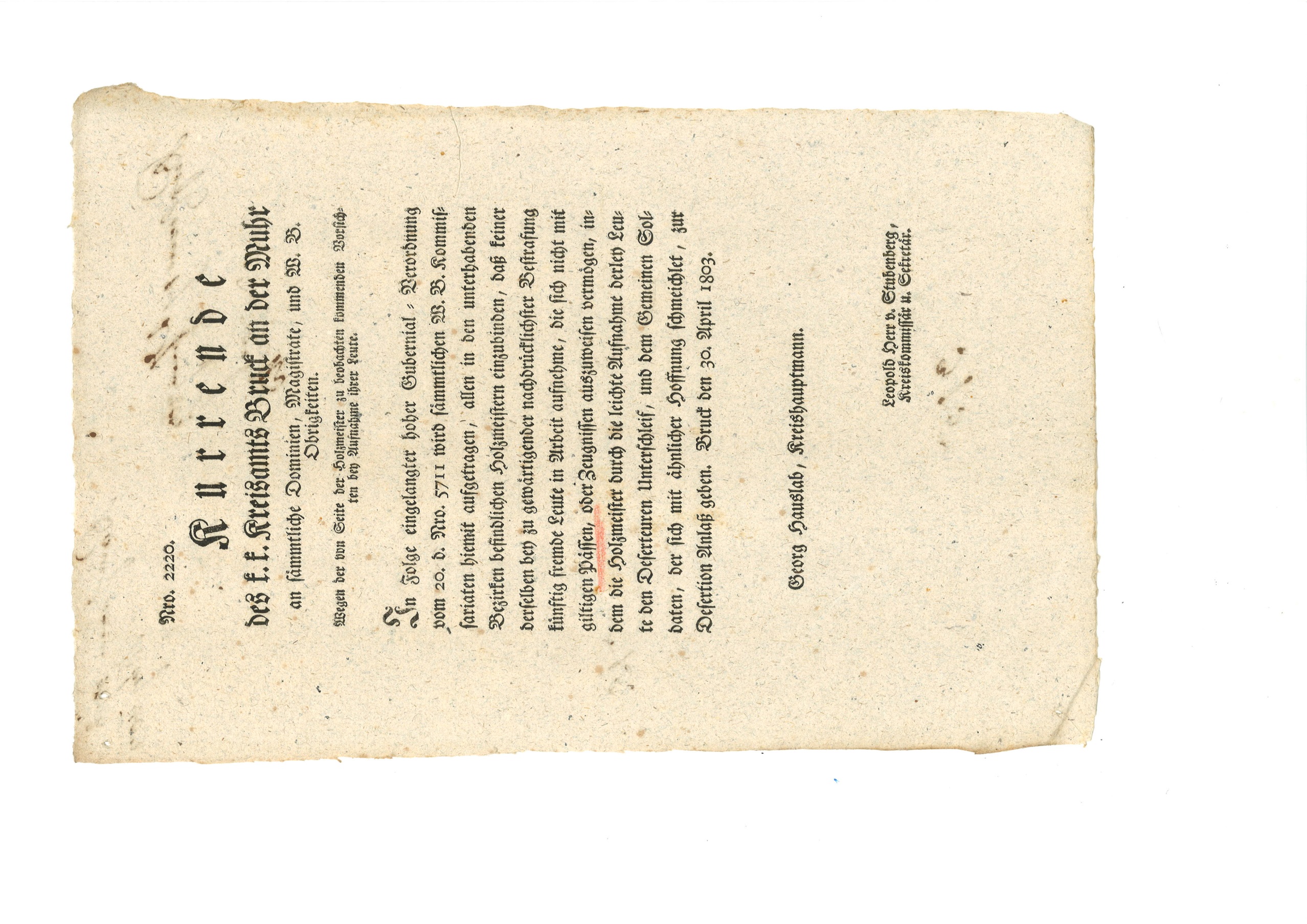 1748: Einrichtung von fünf Kreis-ämtern in der Steiermark (Graz, Bruck, Judenburg, Marburg, Cilli)
1848/49 bis 1859/60: Kreis-regierungen.
Steiermärkisches Landesarchiv
Archive der unteren Instanzen
1850-1854: Be-zirkshauptmann-schaften
1854-1868: Ge-mischte Bezirks-ämter
Ab 1868: Bezirks-hauptmannschaf-ten (Verwaltung)
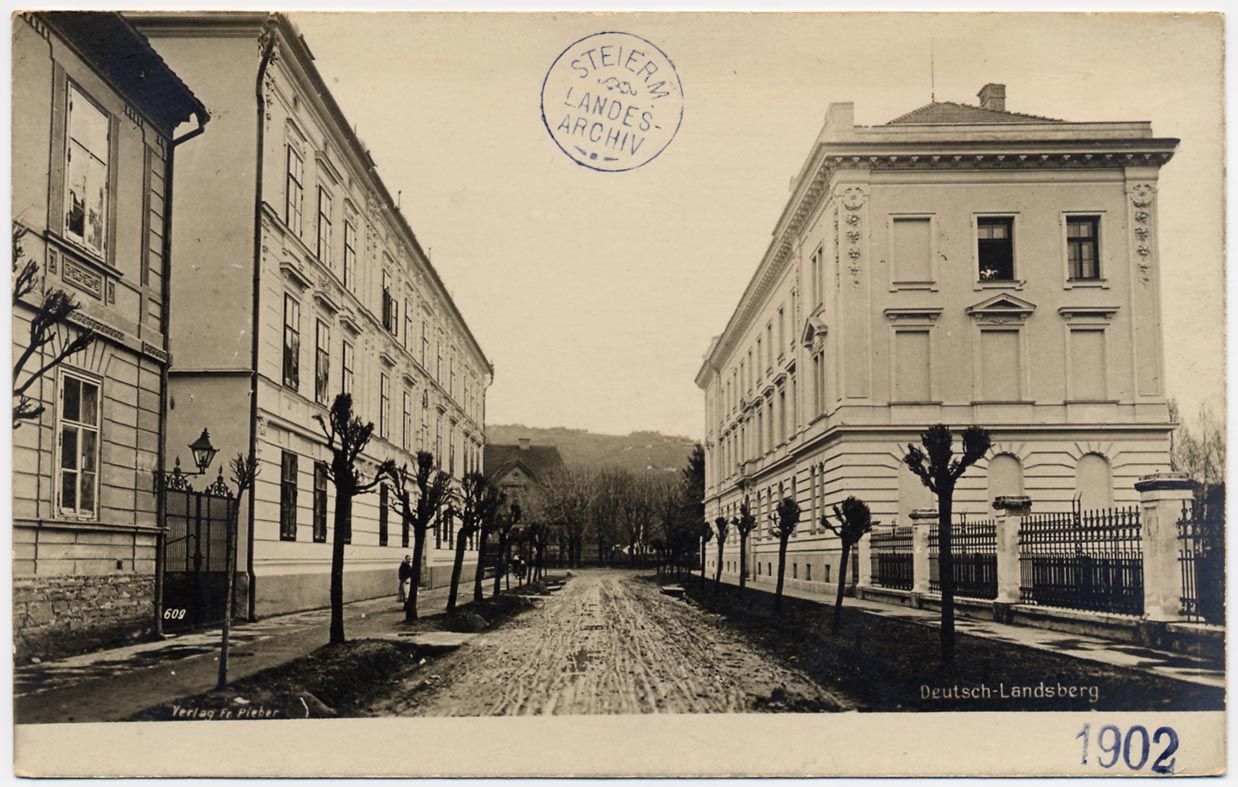 Steiermärkisches Landesarchiv
Archive der Justiz-, Exekutiv- und Finanzbehörden
Altes Landrecht
Obergerichte (Appellationsgericht, Oberlandesgericht, Landesgerichte)
Bezirksgerichte
Polizei- und Sicherheitsdirektion
Finanzlandesdirektion
Vermessungsämter …
Steiermärkisches Landesarchiv
Archive der Justizbehörden
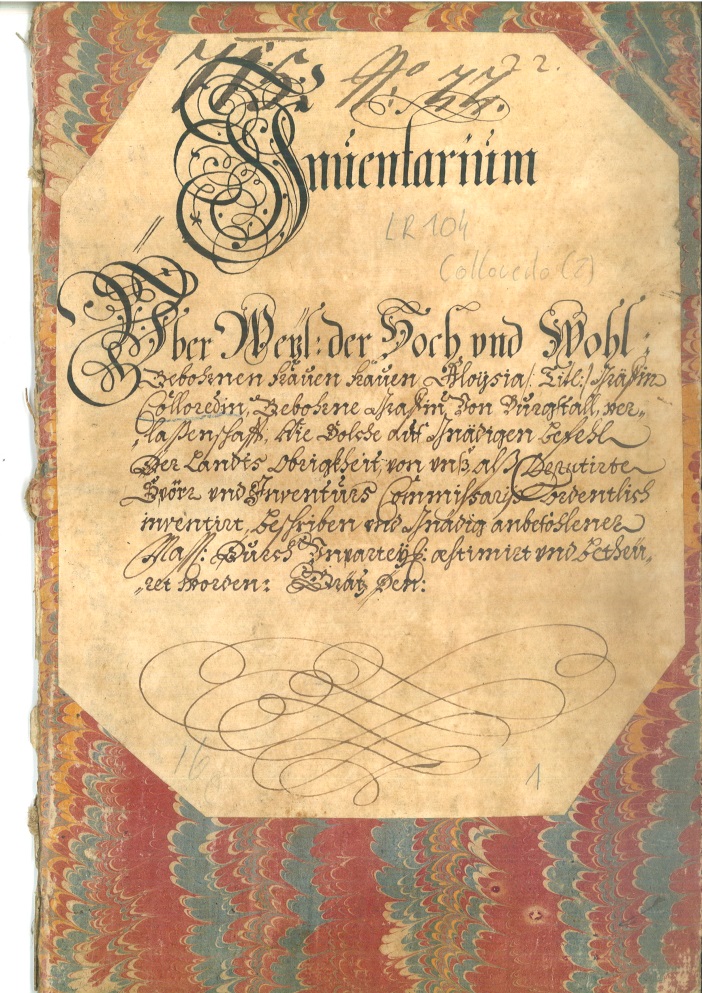 Altes Landrecht: ab dem 16. Jh. zuständig für Streitigkeiten der bevorrechteten Klasse (Adel)
z. B. Inventare (hier: Colloredo)
Steiermärkisches Landesarchiv
Archive der Justizbehörden
Appellationsgericht (ab 1782)
Oberlandesgericht (ab 1849)
Landesgerichte (für Zivil-und Straf-rechtssachen Graz und Leoben)
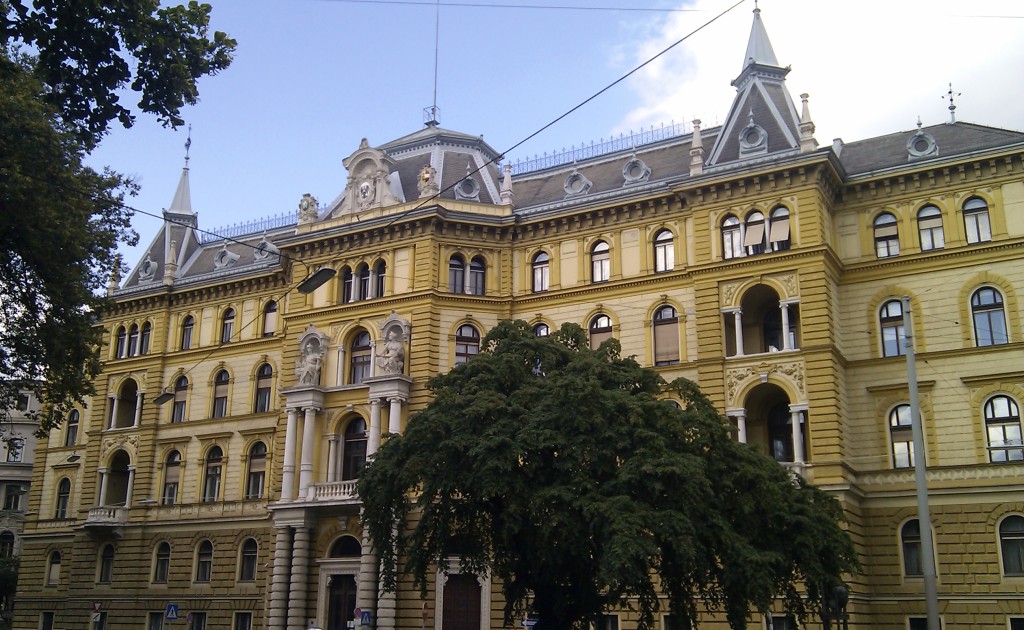 Steiermärkisches Landesarchiv
Archive der Justizbehörden
Bezirksgerichte: Bereich der niede-ren Gerichtsbar-keit. Wichtig für die Besitzgeschichte des Landes sind die Grund- und Urkun-denbücher.
Ortsgerichte
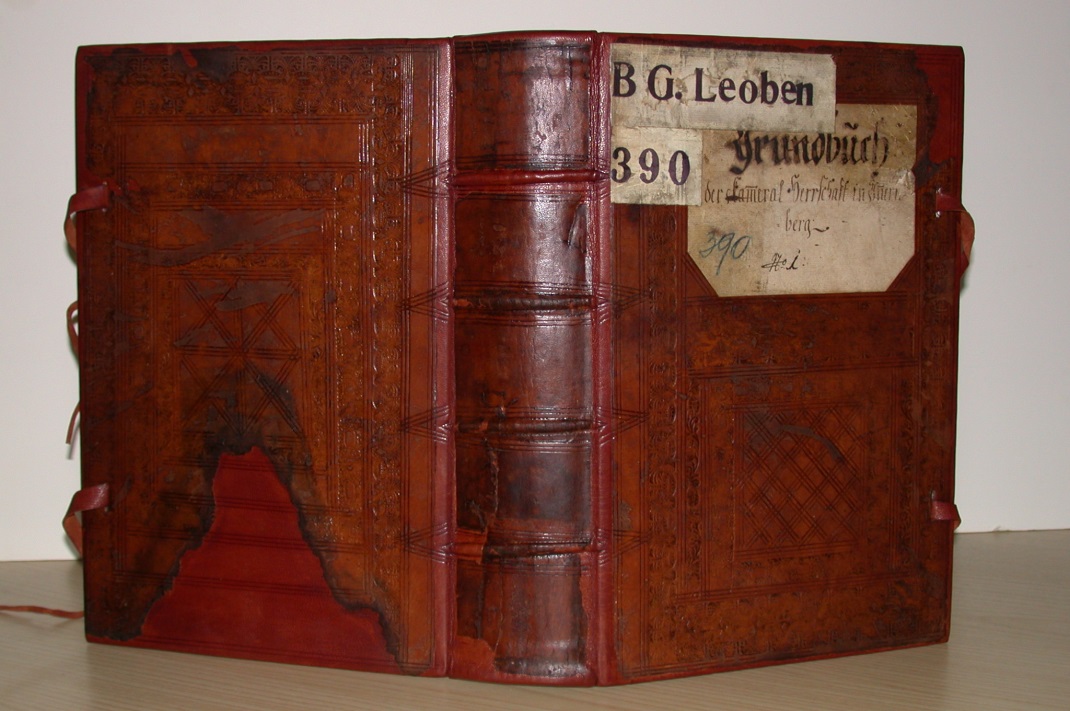 Steiermärkisches Landesarchiv
Archive der Exekutivbehörden
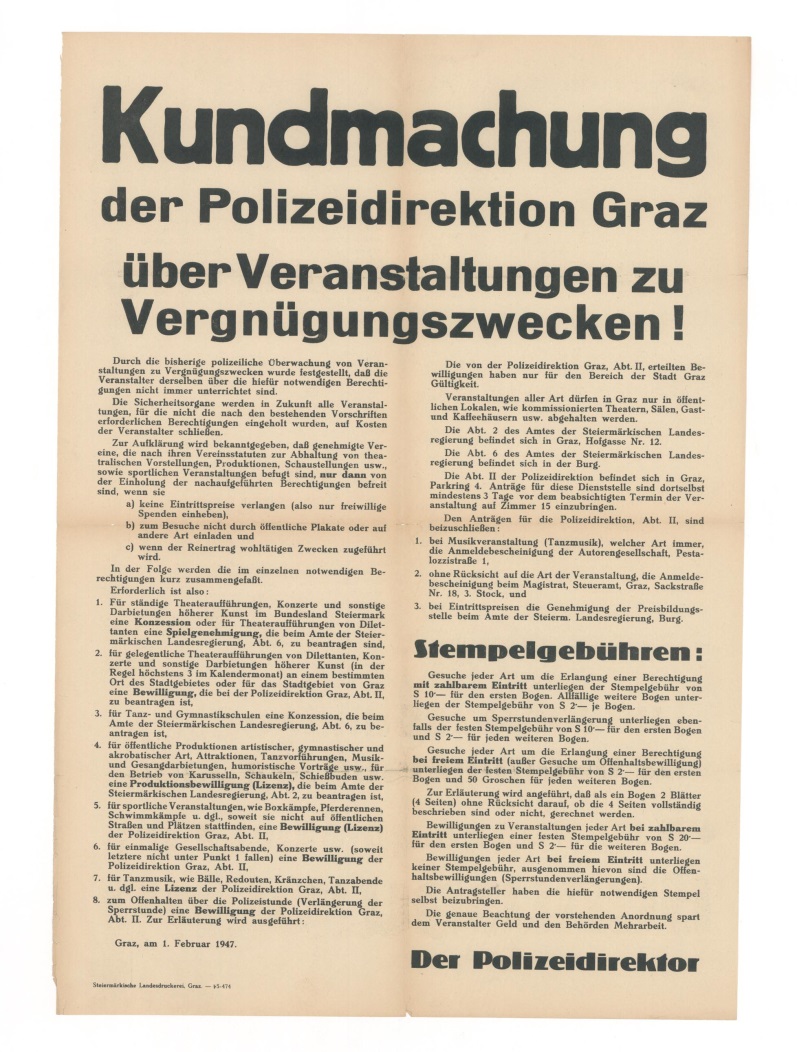 Polizeidirektion
Sicherheitsdirektion
Gendarmerie etc.
Steiermärkisches Landesarchiv
Archive der Finanzbehörden
Staatsgüteradministra-tion (aufgehobene geistliche Herr-schaften)
Finanzprokuratur
Finanzlandesdirektion: Arisierungs- und Rückstellungsakten
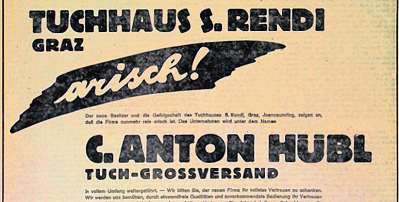 Steiermärkisches Landesarchiv
Archive der Finanzbehörden
Grundsteuerkataster:
Maria-Theresianischer Kataster (1748)
Josephinischer Kataster (ab 1784)
Franziszeischer Kataster (ab 1817): mit Katasterplänen
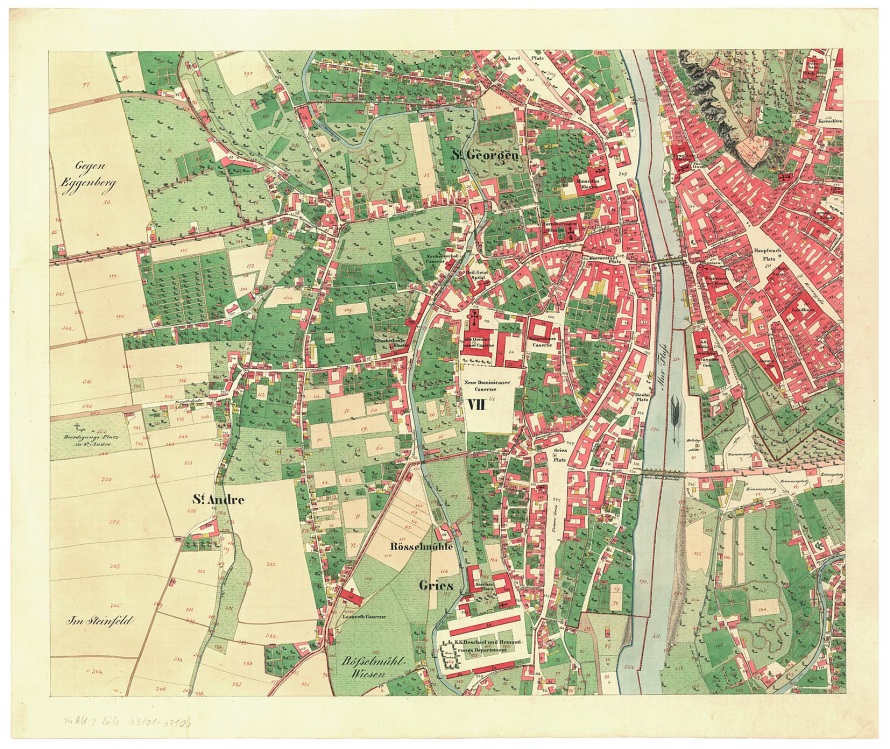 Steiermärkisches Landesarchiv
Staatliche Wirtschaftsarchive und Schularchive
Archive staatlicher/halbstaatlicher Wirtschaftsbetriebe (Eisenwesen, Salzwesen, Post …)
Archive von Schulbehörden
Steiermärkisches Landesarchiv
Staatliche Wirtschaftsarchive
Der größte Wirtschafts-betrieb der Stmk. betrifft das Eisen-wesen: Archiv der Innerberger Hauptgewerkschaft (seit 1625)
Außerdem: Archiv der Salzstätte Aussee
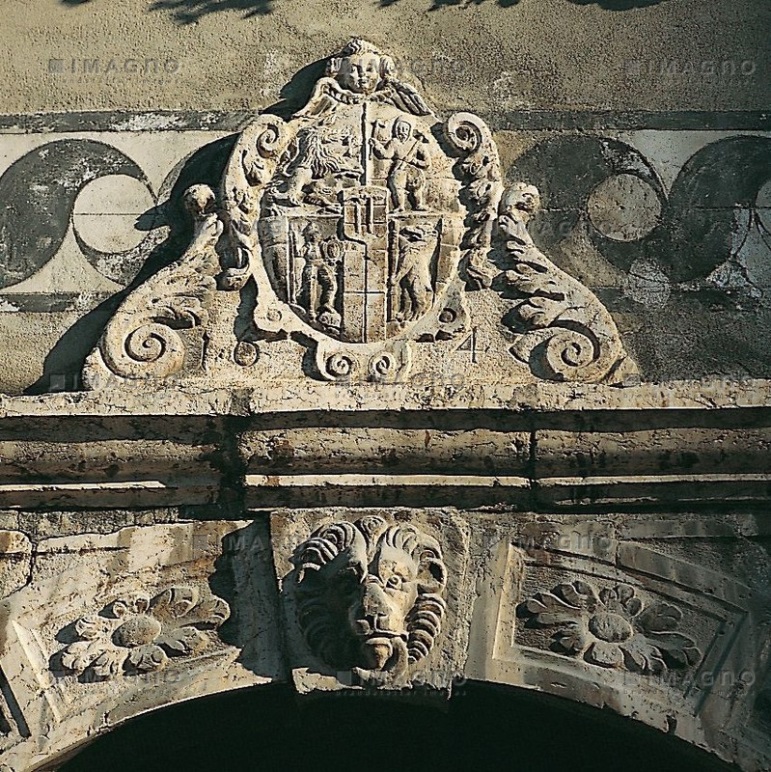 Steiermärkisches Landesarchiv
Schularchive
Landesschulrat (1869) auf Landesebene
Bezirksschulrat auf Bezirksebene
Ortsschulrat auf Gemeindeebene
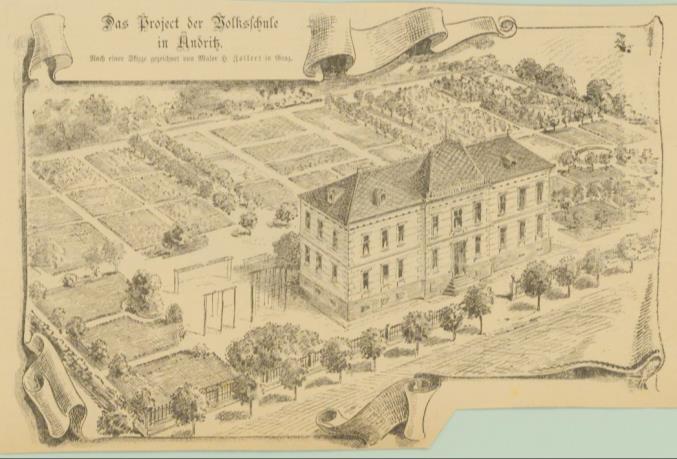